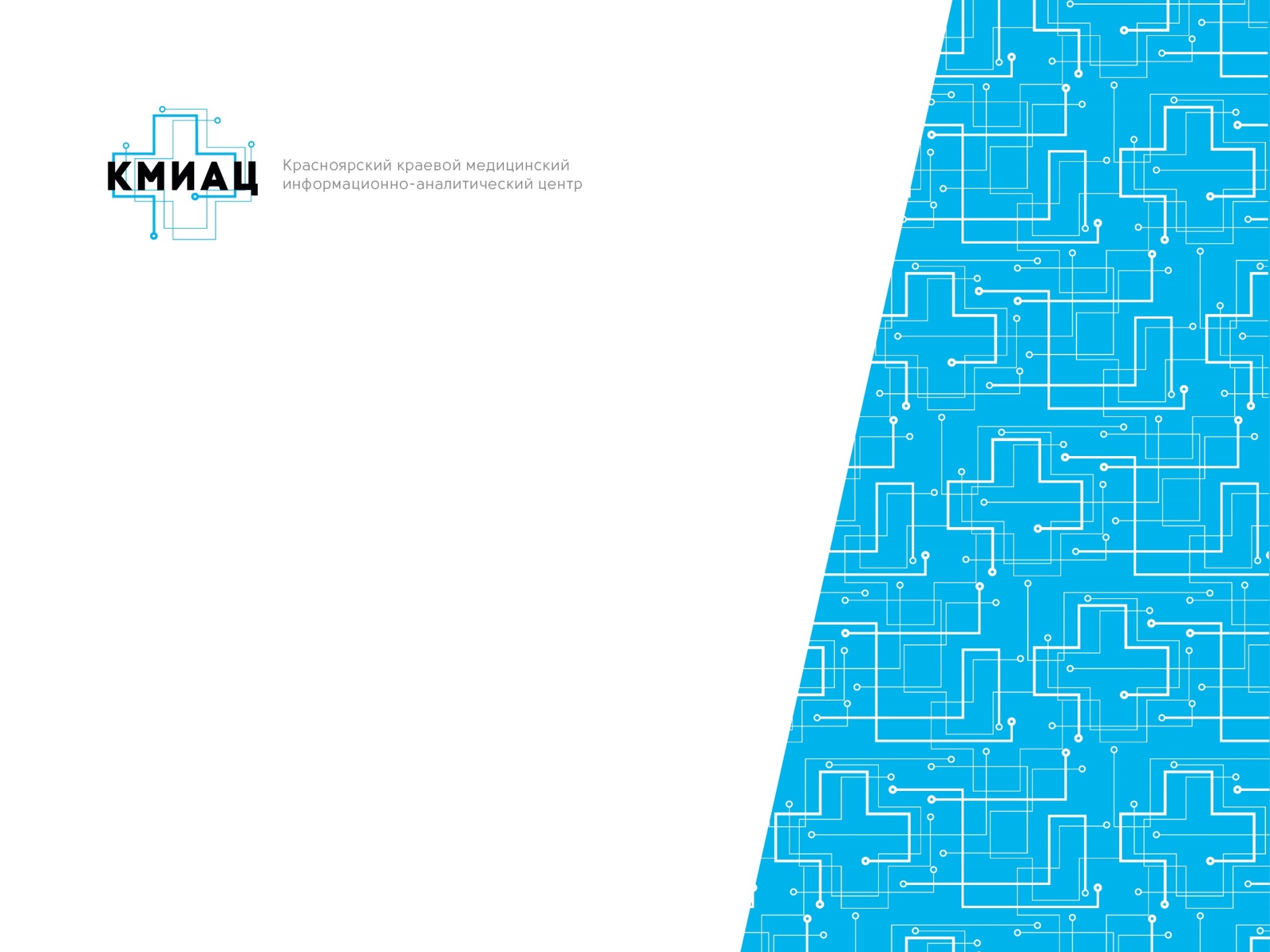 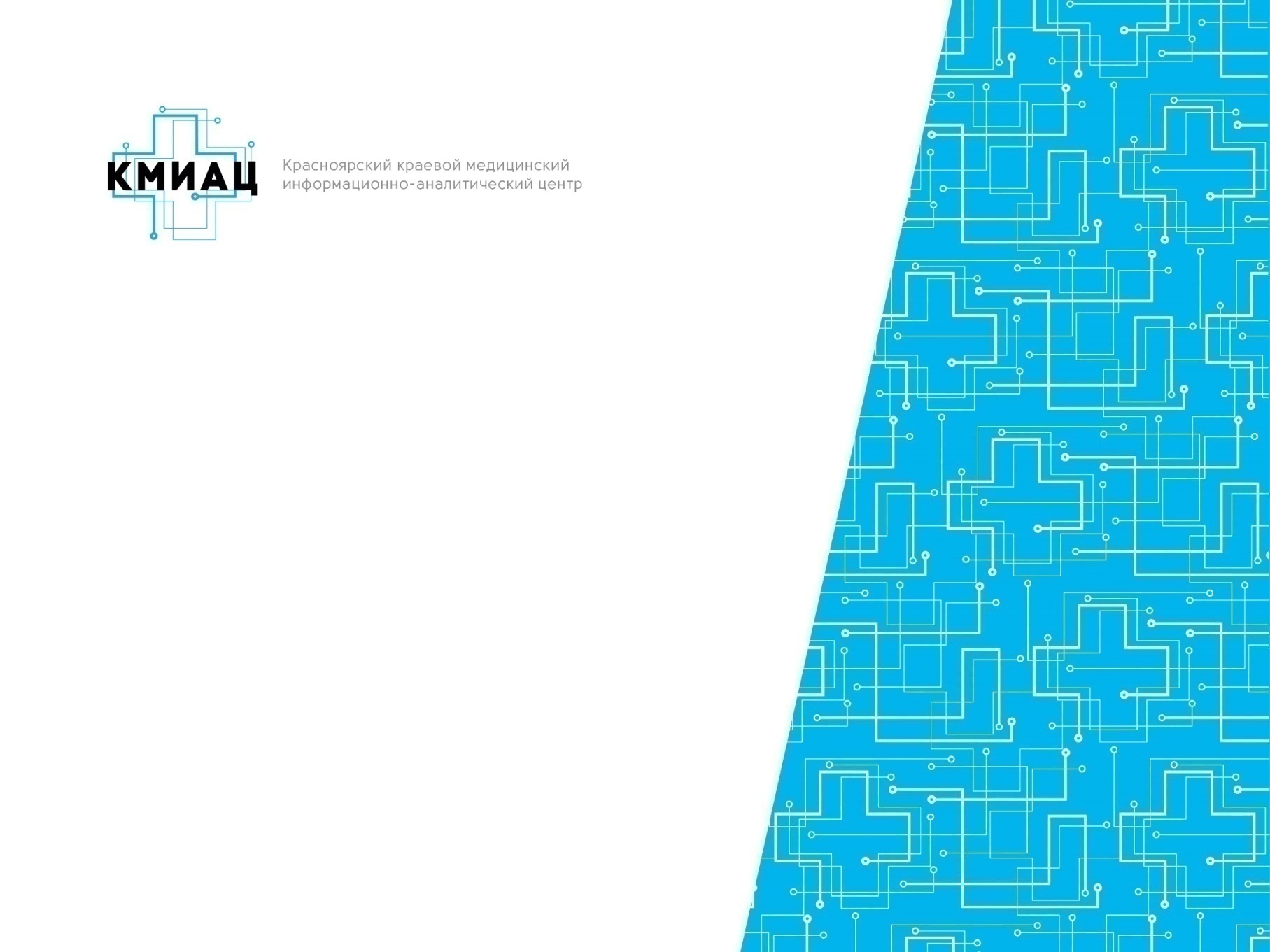 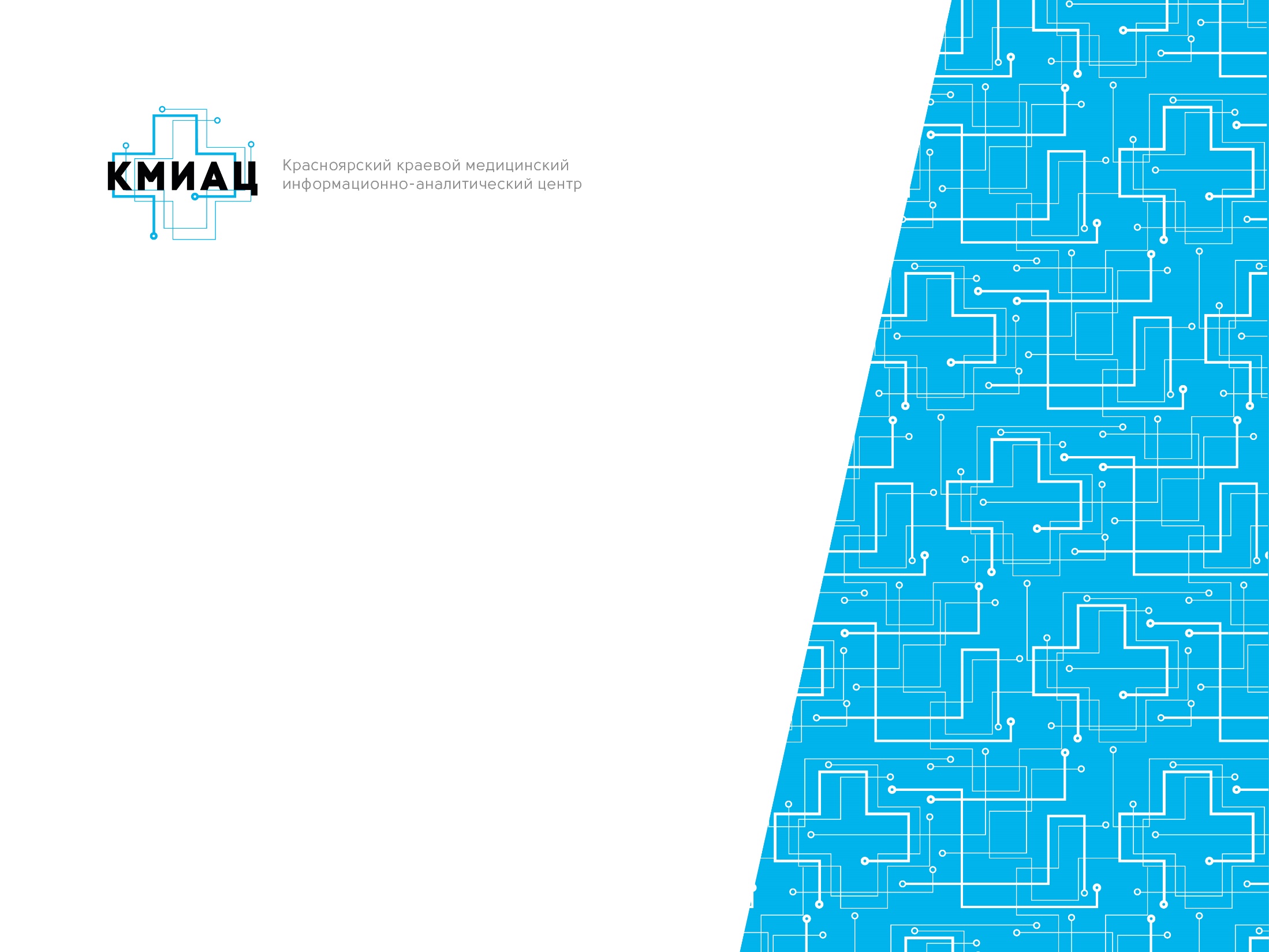 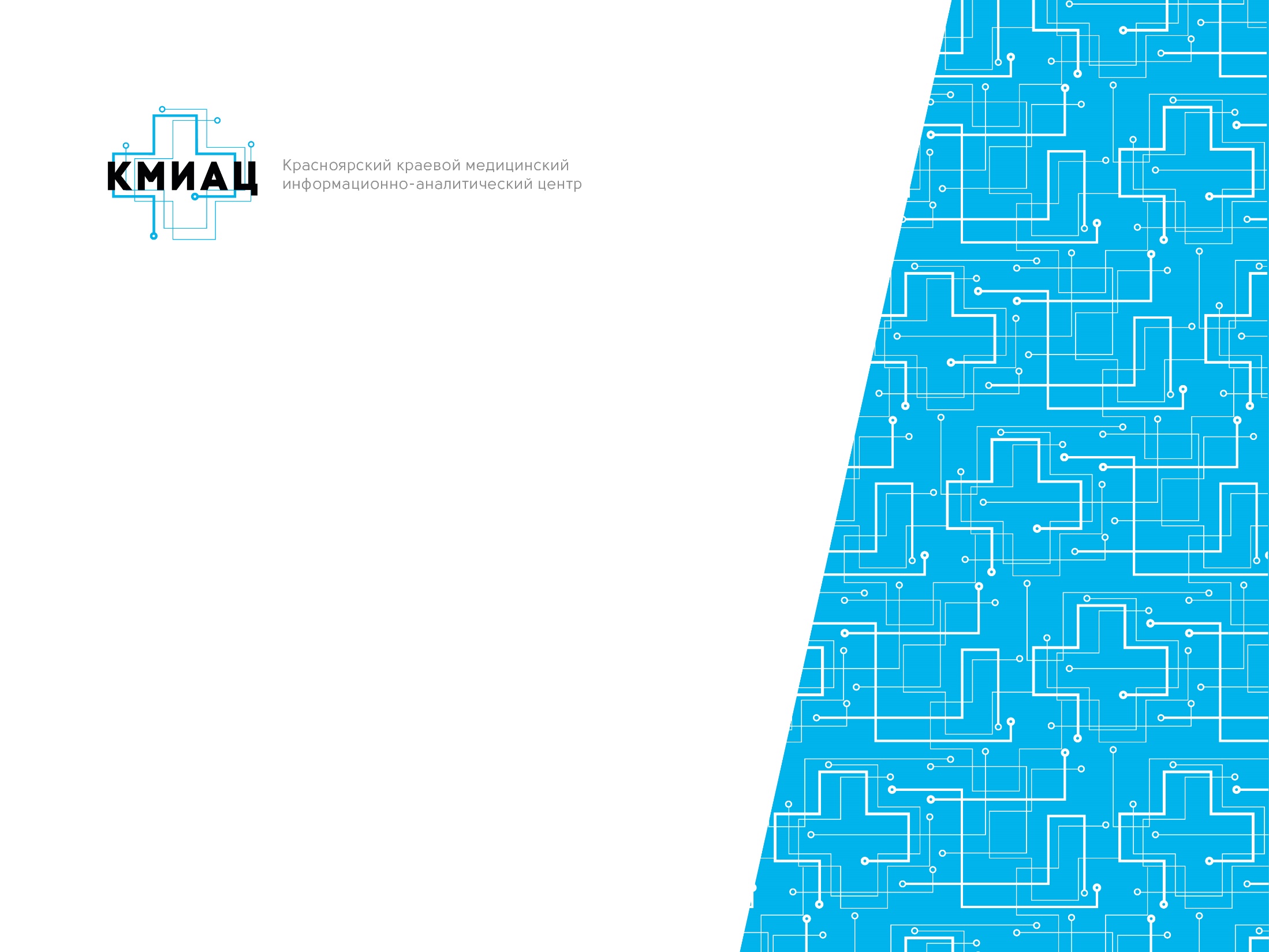 Система управления скорой медицинской помощью, включая санавиацию
Никитина М.И.

Красноярский краевой медицинский информационно-аналитический центр

Красноярск, 23 мая 2019 г.
Нормативные документы, определяющие модернизацию организационного  и информационного взаимодействия службы СМП и санавиации
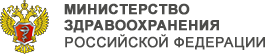 ФЕДЕРАЛЬНЫЙ ПРОЕКТ 
«Создание единого цифрового контура здравоохранения на основе ЕГИСЗ»
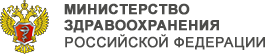 Типовая стратегия развития санитарной авиации в субъекте Российской Федерации до 2024 года
(для разработки и утверждения региональных стратегий развития санитарной авиации на период до 2024 года)
Требования к информационной системе «Управление скорой медицинской помощью, включая санавиацию»
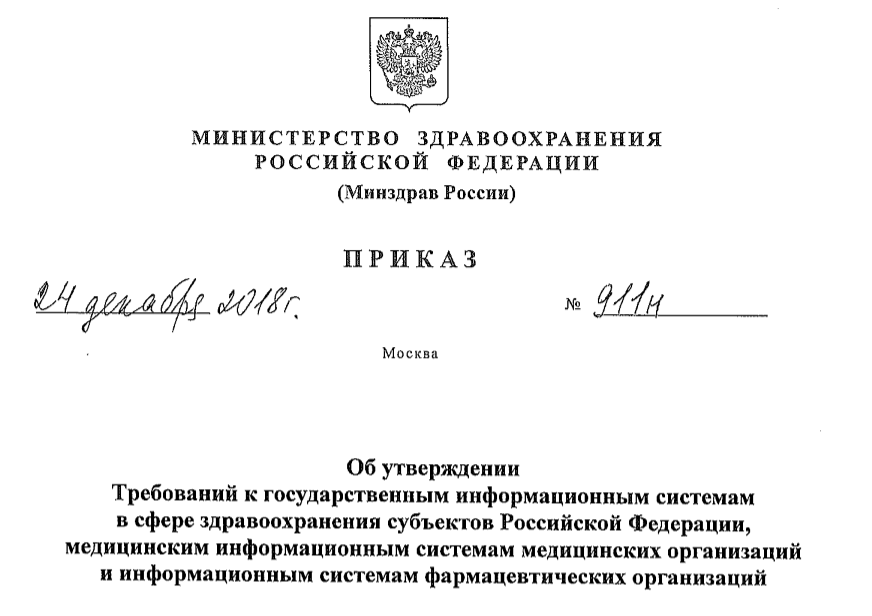 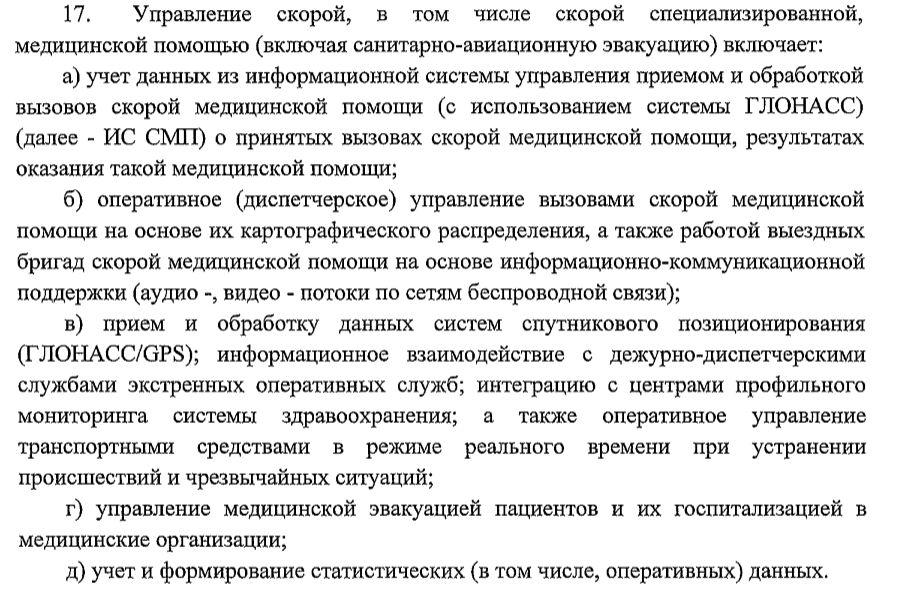 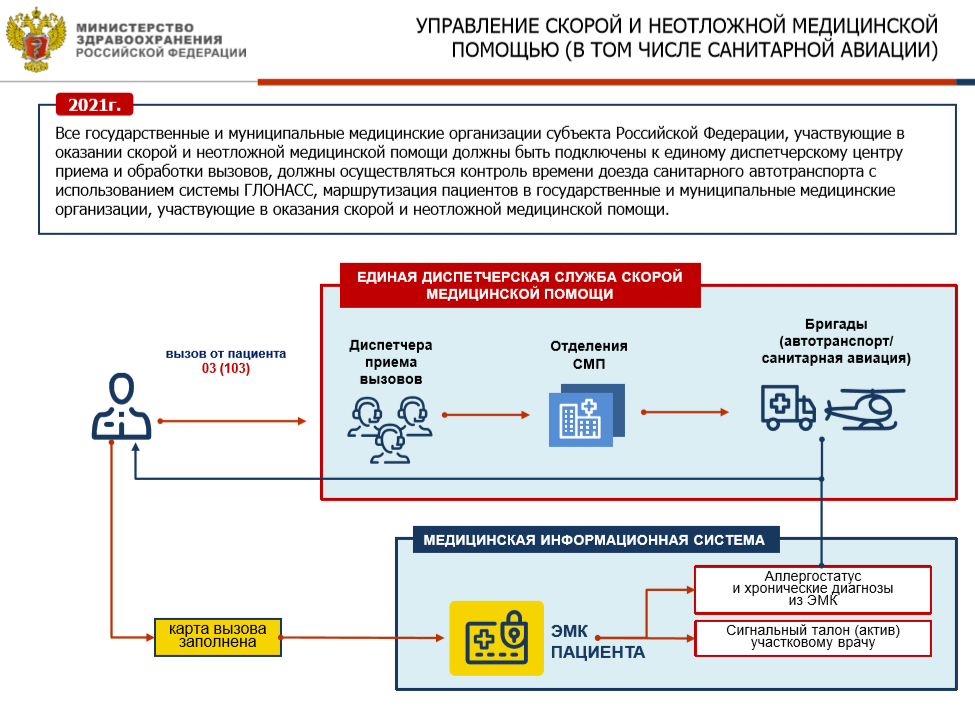 Типовая стратегия развития санитарной авиации
ЗАДАЧИ:
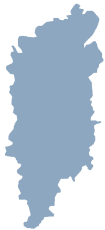 ЕДДС
Красноярского края
Создание единой региональной системы диспетчеризации скорой медицинской помощи
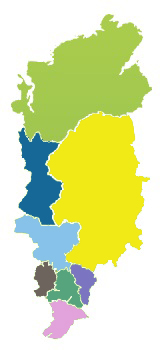 Формирование медицинских округов с учетом численности, плотности и иных особенностей распределения населения, ориентируясь на среднюю численность населения не менее 150-200 тыс. чел. в каждом округе, объединяющие несколько районов субъекта Российской Федерации
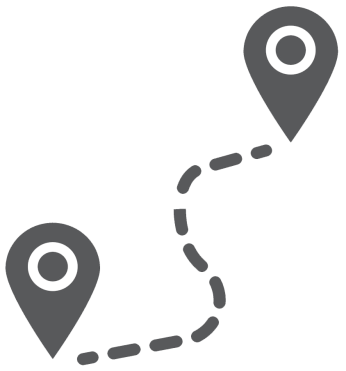 Формирование динамической маршрутизации, учитывающей актуальное состояние и мощности системы здравоохранения субъекта Российской Федерации
Текущее состояние автоматизации службы СМП
Программа модернизации 2011-2012 год (оборудование ГЛОНАСС)
комплектов навигационного оборудования GPS + ГЛОНАСС (БНСБ, спутниковый канал связи, антенна ГЛОНАСС, антенна GPRS, тревожная кнопка, комплект голосовой связи и устройство отображения) для оснащения автомобилей скорой медицинской помощи
420
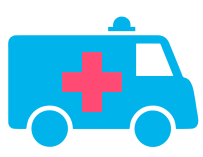 62
комплекта  навигационного ПО для оснащения АРМ диспетчера  станций  и отделений скорой медицинской помощью
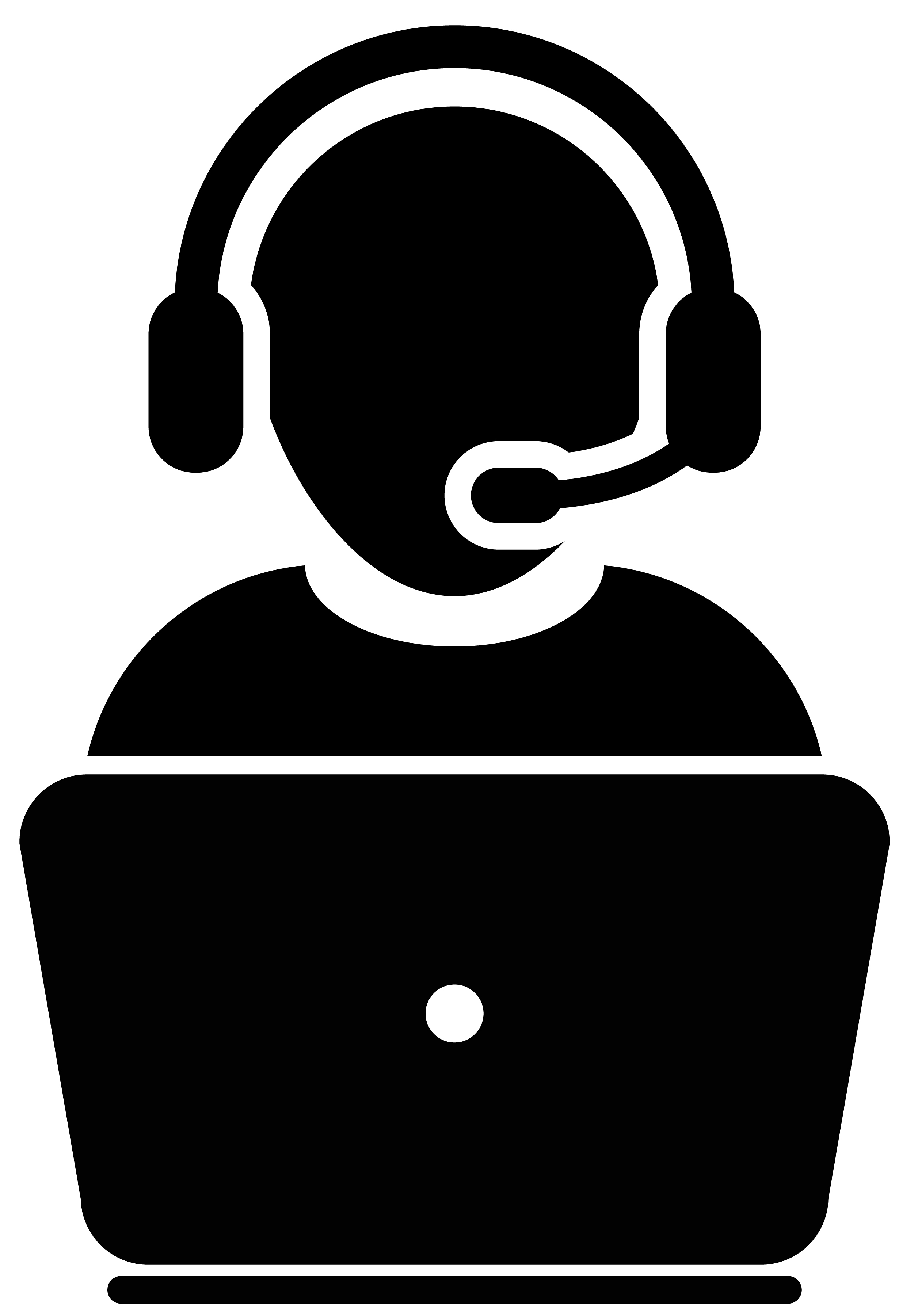 Информационная система «Стационар», модуль СМП 
Система диспетчеризации санитарного автотранспорта «АДИС» в КГБУЗ «КССМП»
Модуль  СМП в МИС «Стационар»
1.   Регистрация входящих вызовов и результатов обслуживания
2.   Ведение списка бригад
3.   Работа с журналом вызовов
4.   Формирование реестров на оплату в ОМС
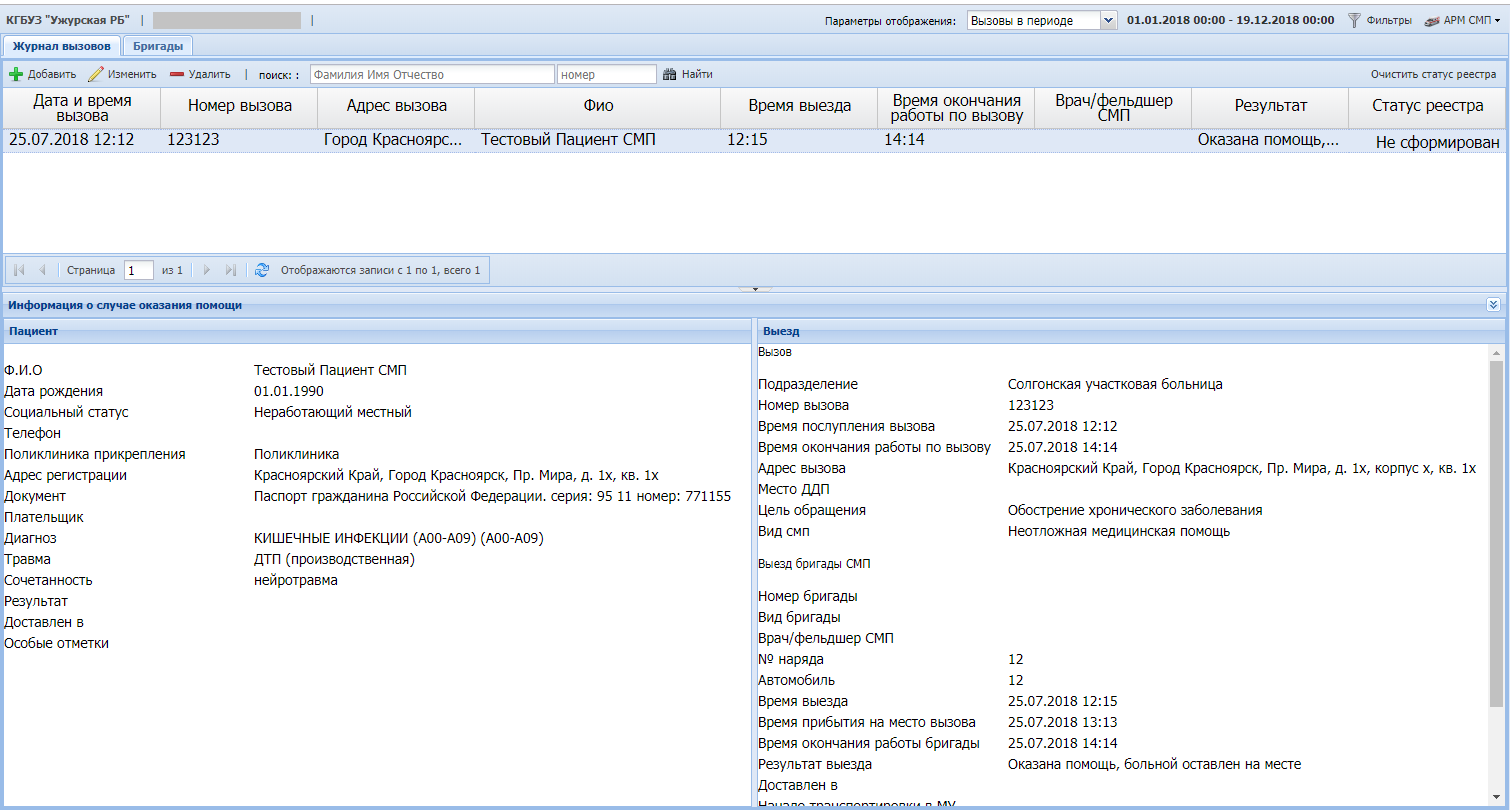 Красноярская станция СМП, «АДИС»
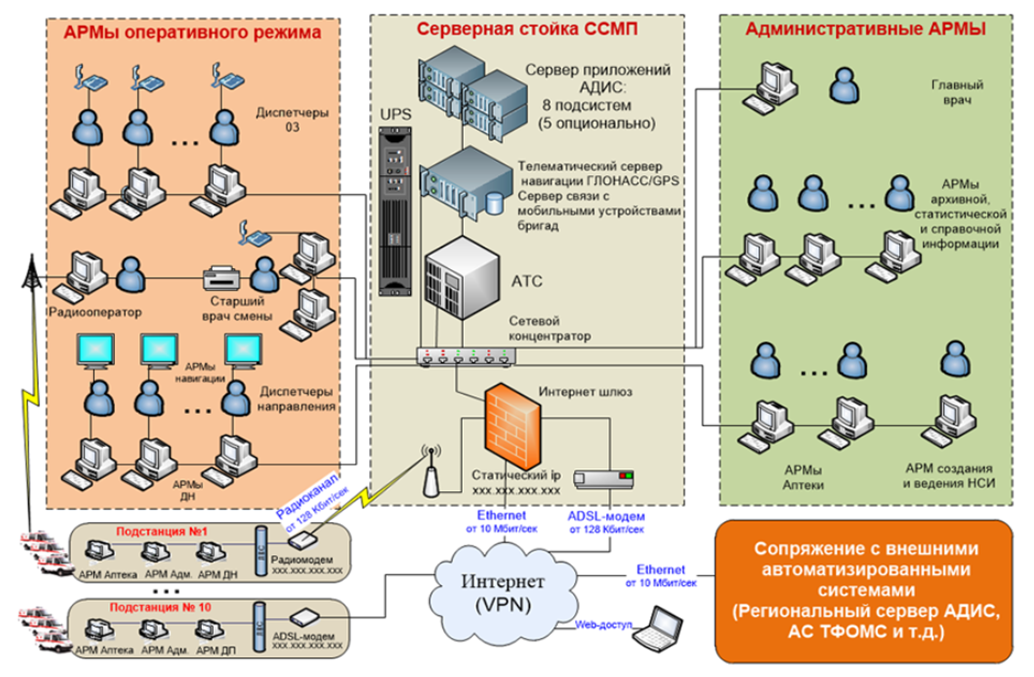 [Speaker Notes: 115 планшетов передано в КССМП в рамках универсиады. Бригада получает карту вызова на планшет, может заполнить ее, обозначить статус бригады – в пути, транспортировка в стационар и т.д.]
Функциональные возможности системы
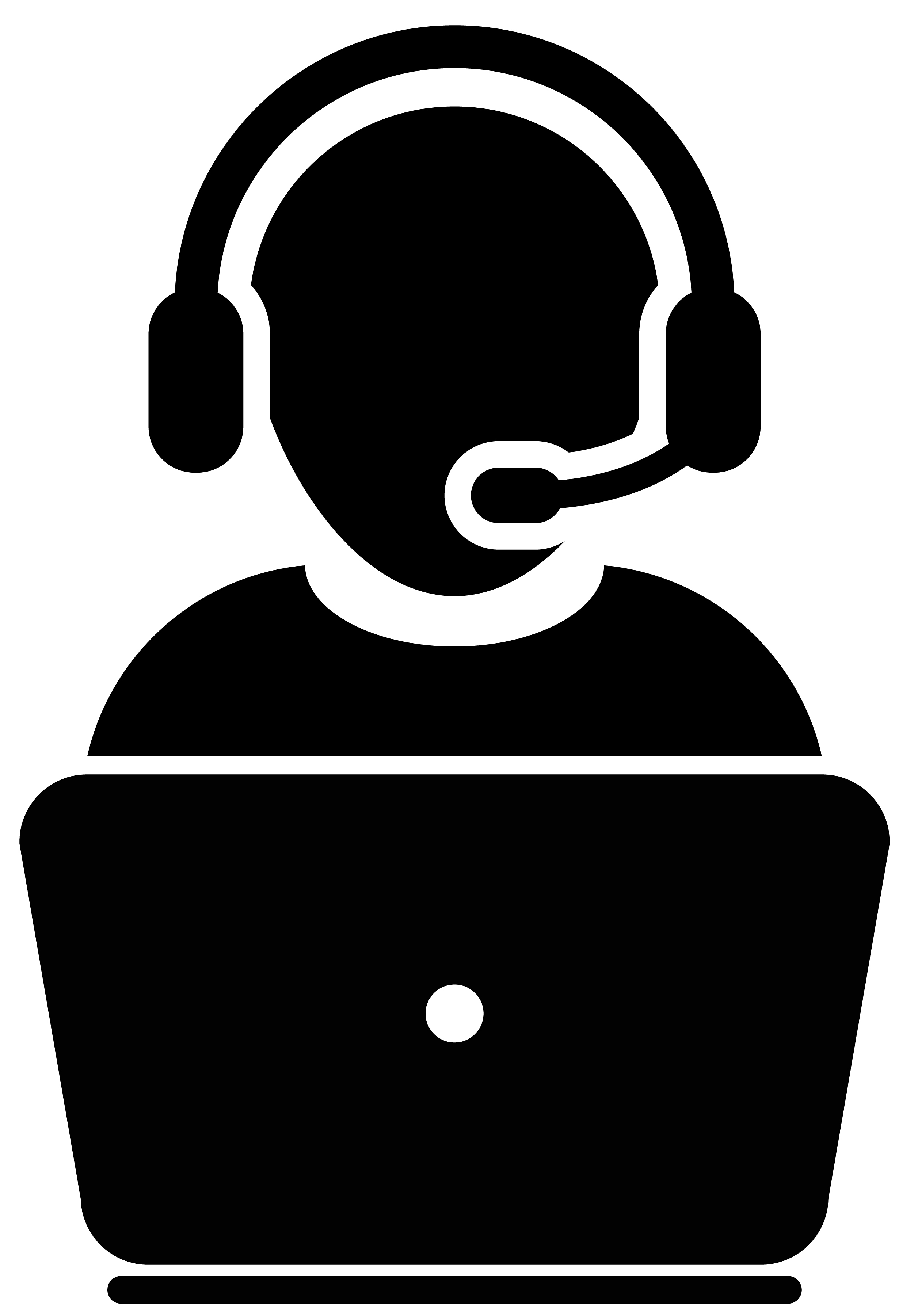 прием и регистрация вызовов скорой медицинской помощи
управление выездными бригадами скорой медицинской помощи
информационное взаимодействие выездных бригад и диспетчера, ведение электронной карты вызова
учет и движение лекарственных препаратов
обмен информацией со смежными информационными системами, вовлеченными в процесс оказания скорой медицинской помощи
анализ и формирование отчетов
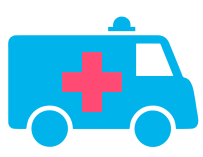 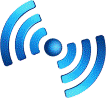 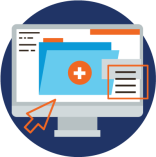 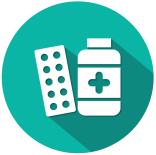 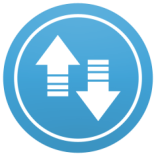 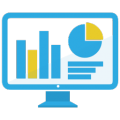 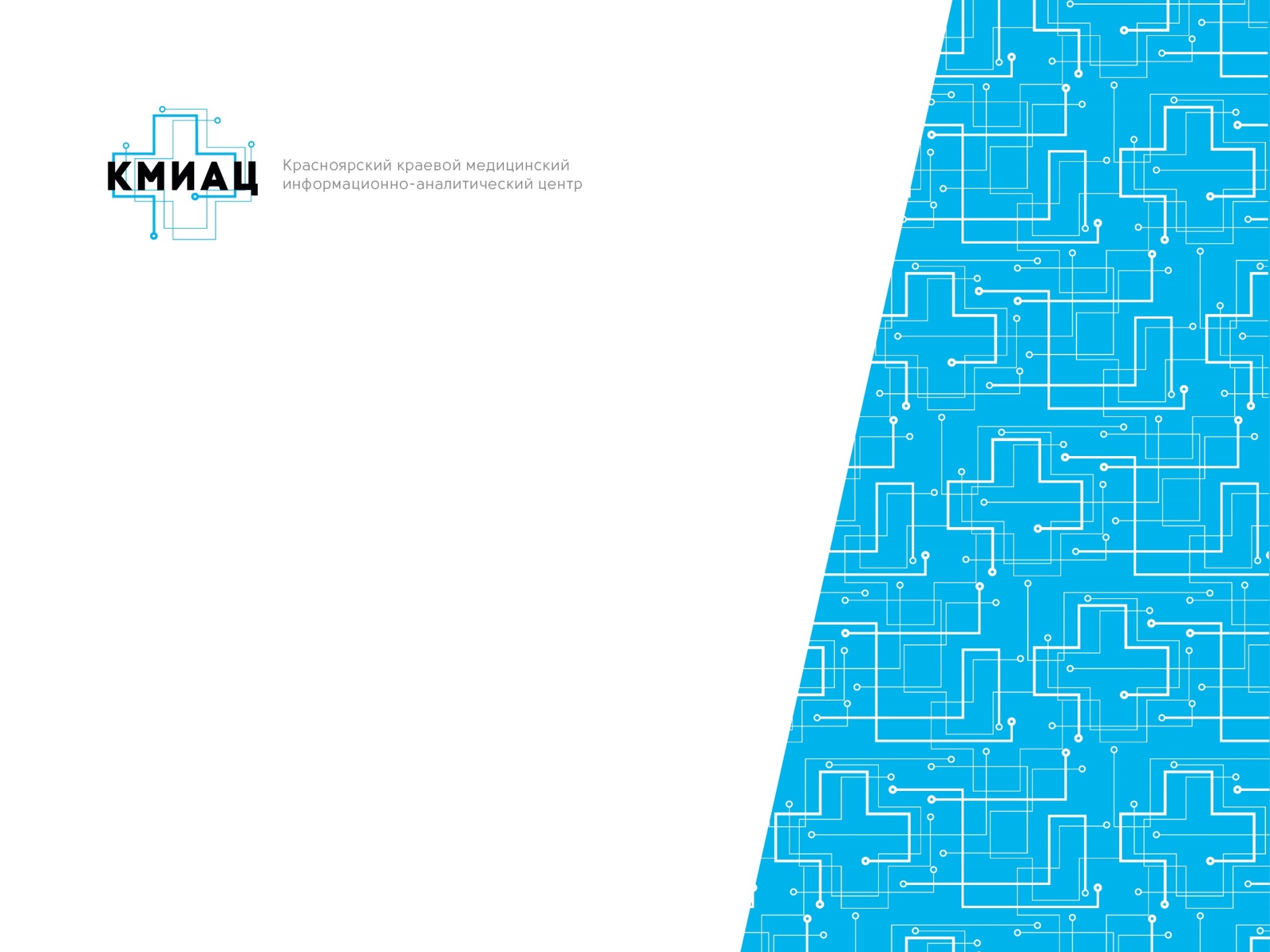 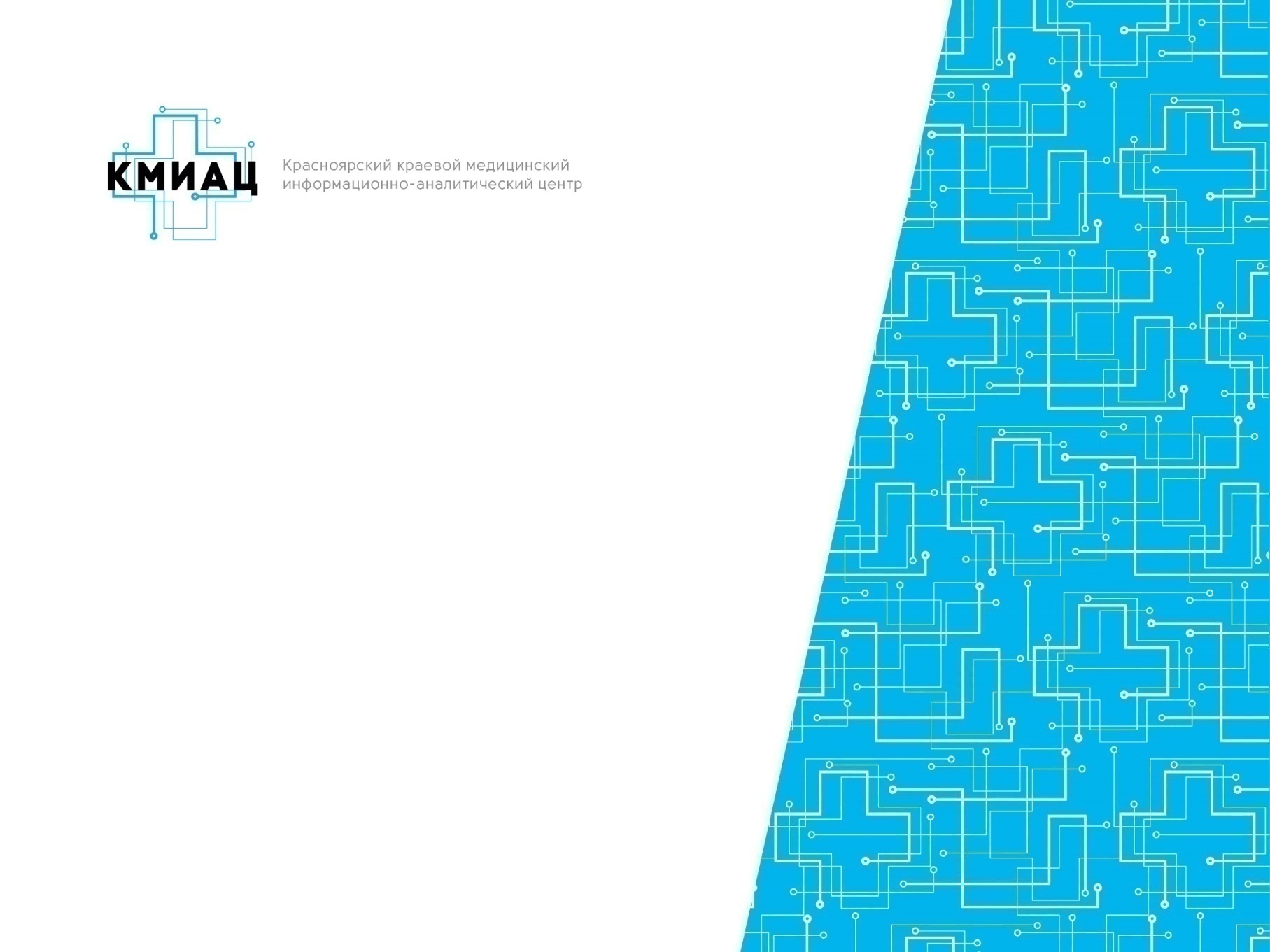 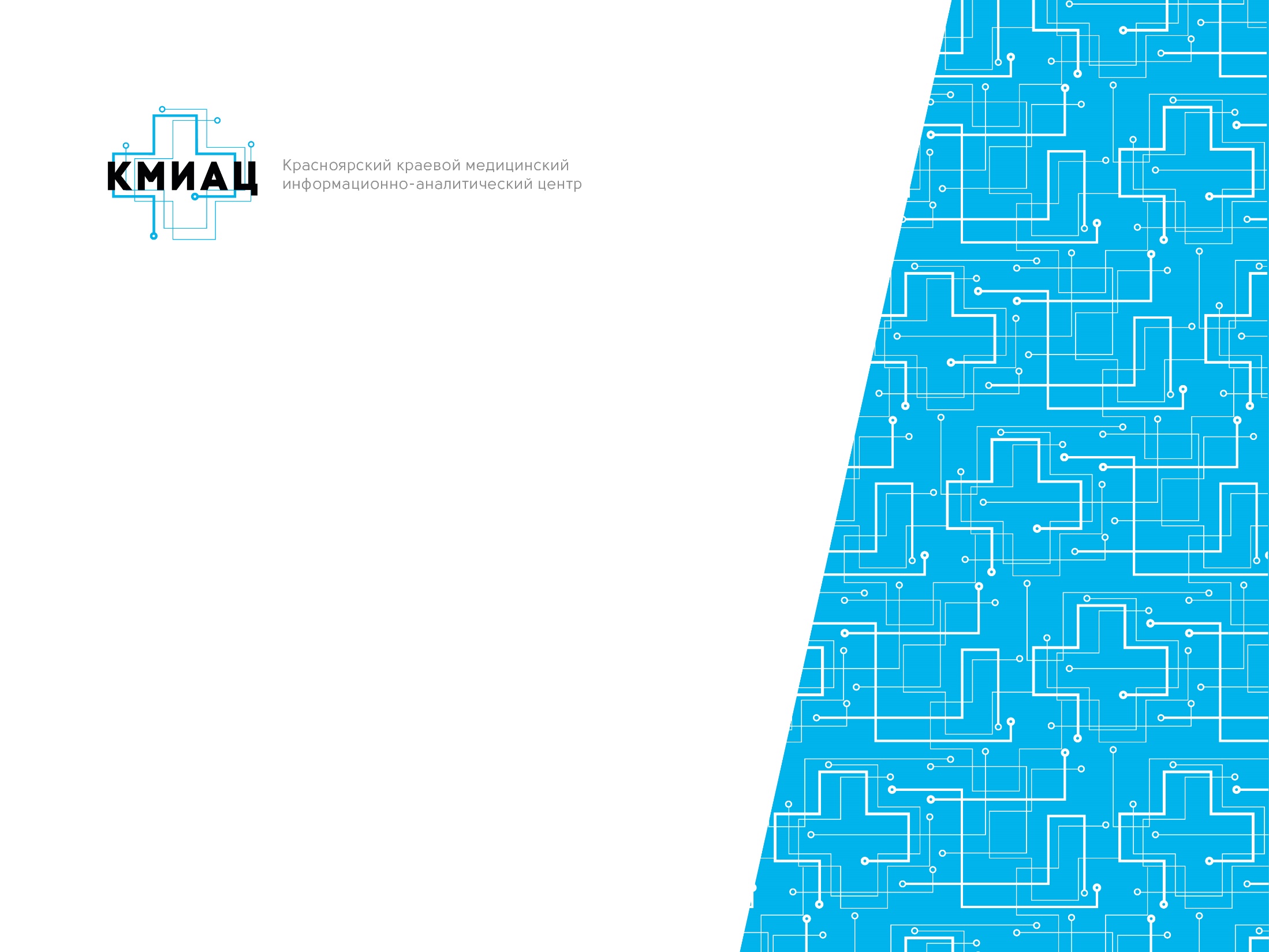 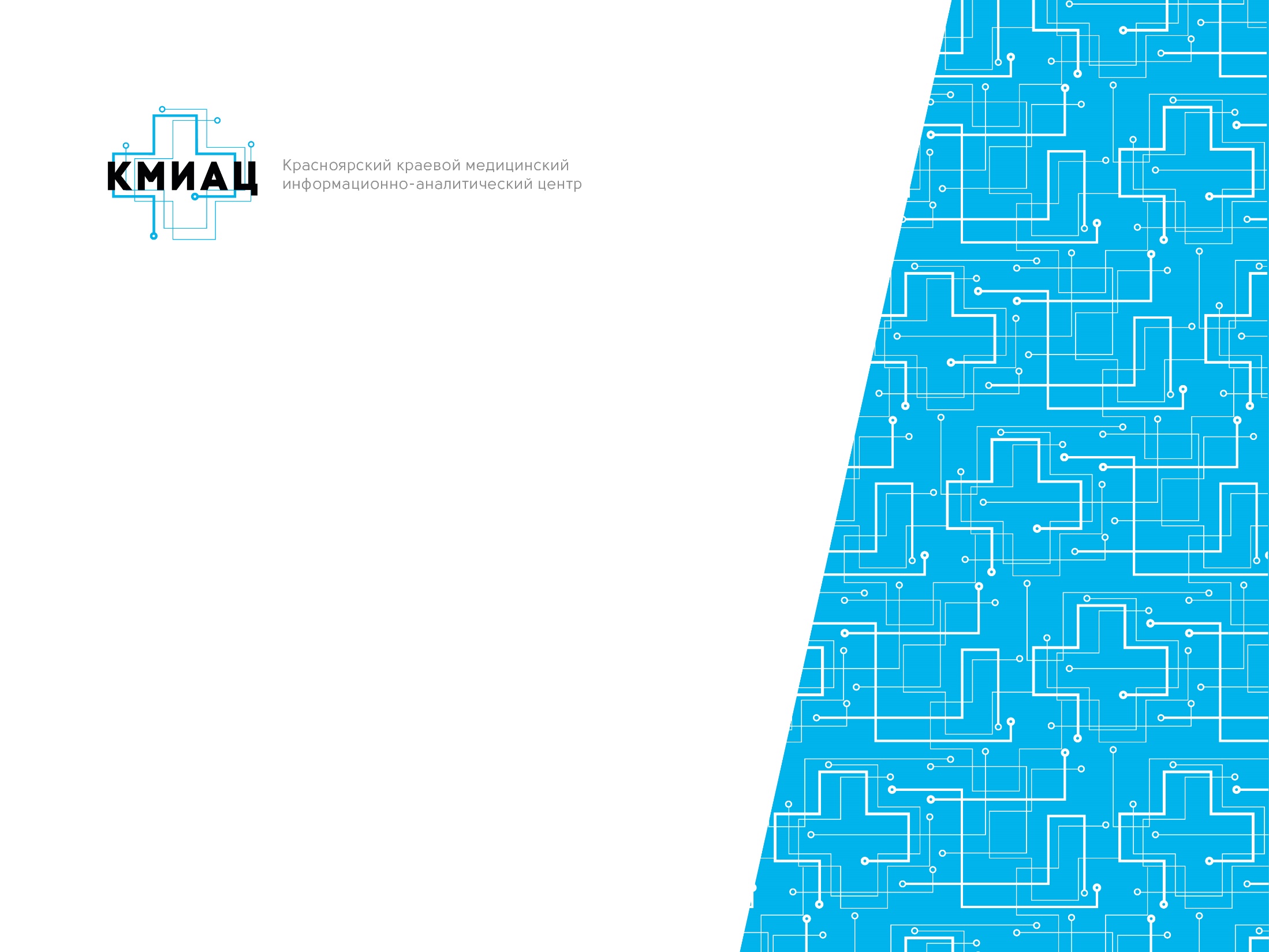 Региональная система управления скорой медицинской помощью, включая санавиацию
(в рамках проекта «Создание цифрового контура в здравоохранении» )
Региональные требования:
 оптимизировать использование ресурсов службы скорой медицинской помощи,  сократить время обслуживания вызовов, поступающих из населенных пунктов, расположенных на границах районов,  оперативно управлять ресурсами при возникновении чрезвычайных ситуаций
Внедрение системы «АДИС» в районах агломерации, межрайонных центрах, 2 станции СМП (Норильск, Назарово), Балахтинский р-н
Единая диспетчерская в КГБУЗ КТЦМК
Интеграция со службой 112
2019
Внедрение системы «АДИС» (43 отделения СМП)
Интеграция с системой диспетчеризации санавиации
2020
[Speaker Notes: Стратегия развития санавиации предусматривает мероприятия в период до 2024 года.]
Конфигурация региональной системы(возможные варианты)
Единая централизованная диспетчерская для края 
Единые диспетчерские в межрайонных центрах для районов медицинских округов
Диспетчерские в каждом районном отделении СМП
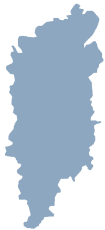 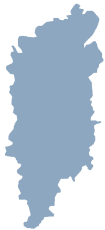 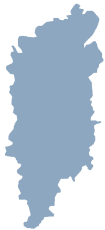 7
Стратегия развития санитарной авиации Красноярского края
АЛГОРИТМ работы оперативного отдела межрайонного центра при приеме вызовов и направлении на вызов
Передача диспетчеру станции, отд. СМП (МИС)
Выбор свободной  бригады СМП
ПАЦИЕНТ в медицинском округе
Звонок 03,103,112
Передача диспетчеру направления (МИС)
Диспетчер по приему вызовов межрайонного центра
Диспетчер направления межрайонного центра
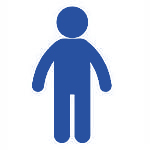 Диспетчер станции, отд. СМП
Вызов принимается внесение данных в МИС
Определение экстренности, профиля бригады
Консультация или перевод на ст.врача
Передача бригаде СМП (планшет)
Передача бригаде СМП (селектор, рация)
Передача диспетчеру направления (МИС)
Старший врач
(КОНТРОЛЬ и УПРАВЛЕНИЕ)
Консультация, бригада СМП не требуется
Вызов принимается внесение данных в МИС
Определение экстренности, профиля бригады
Бригада СМП
Выезд бригады СМП к пациенту
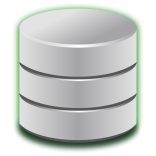 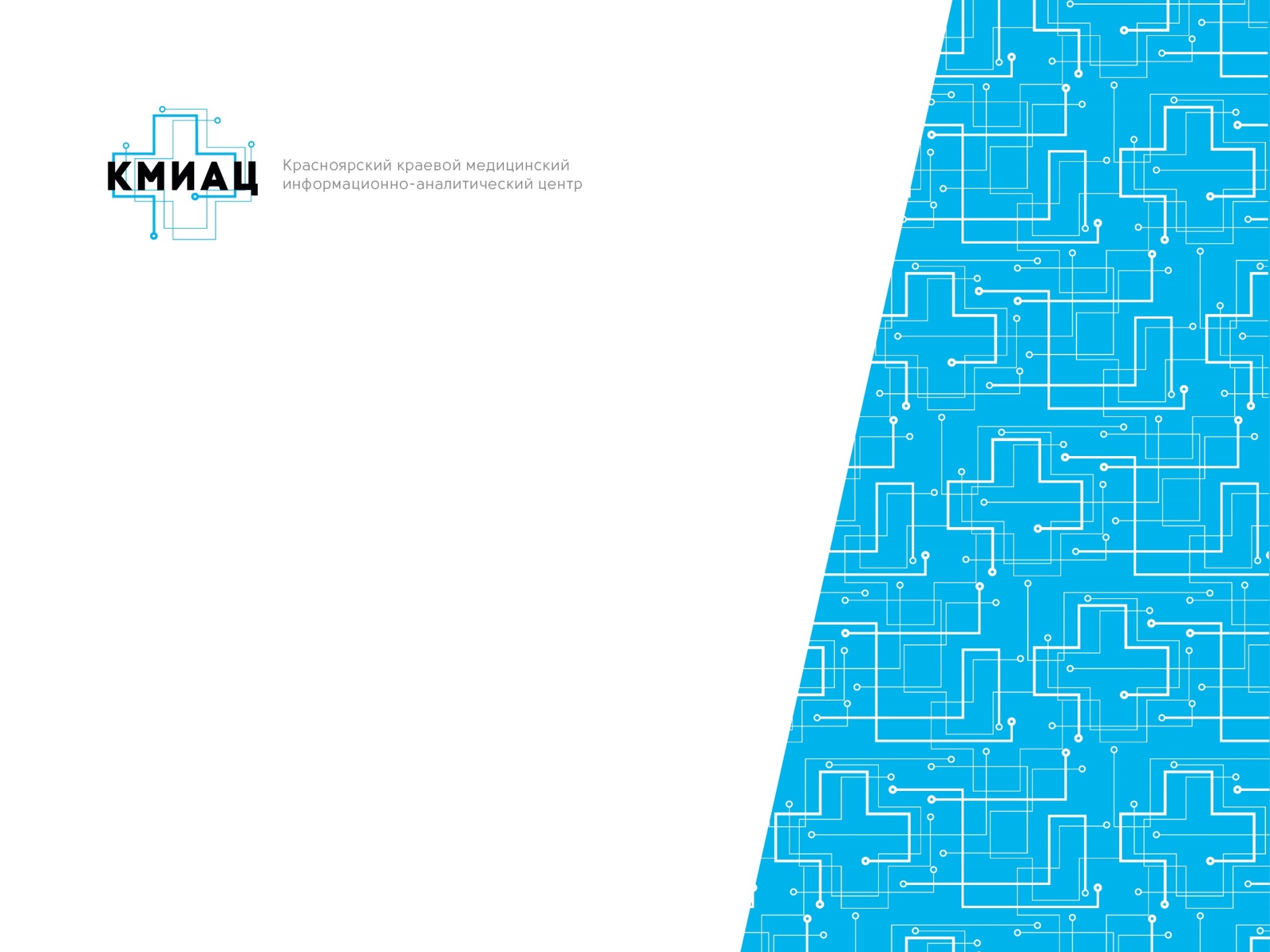 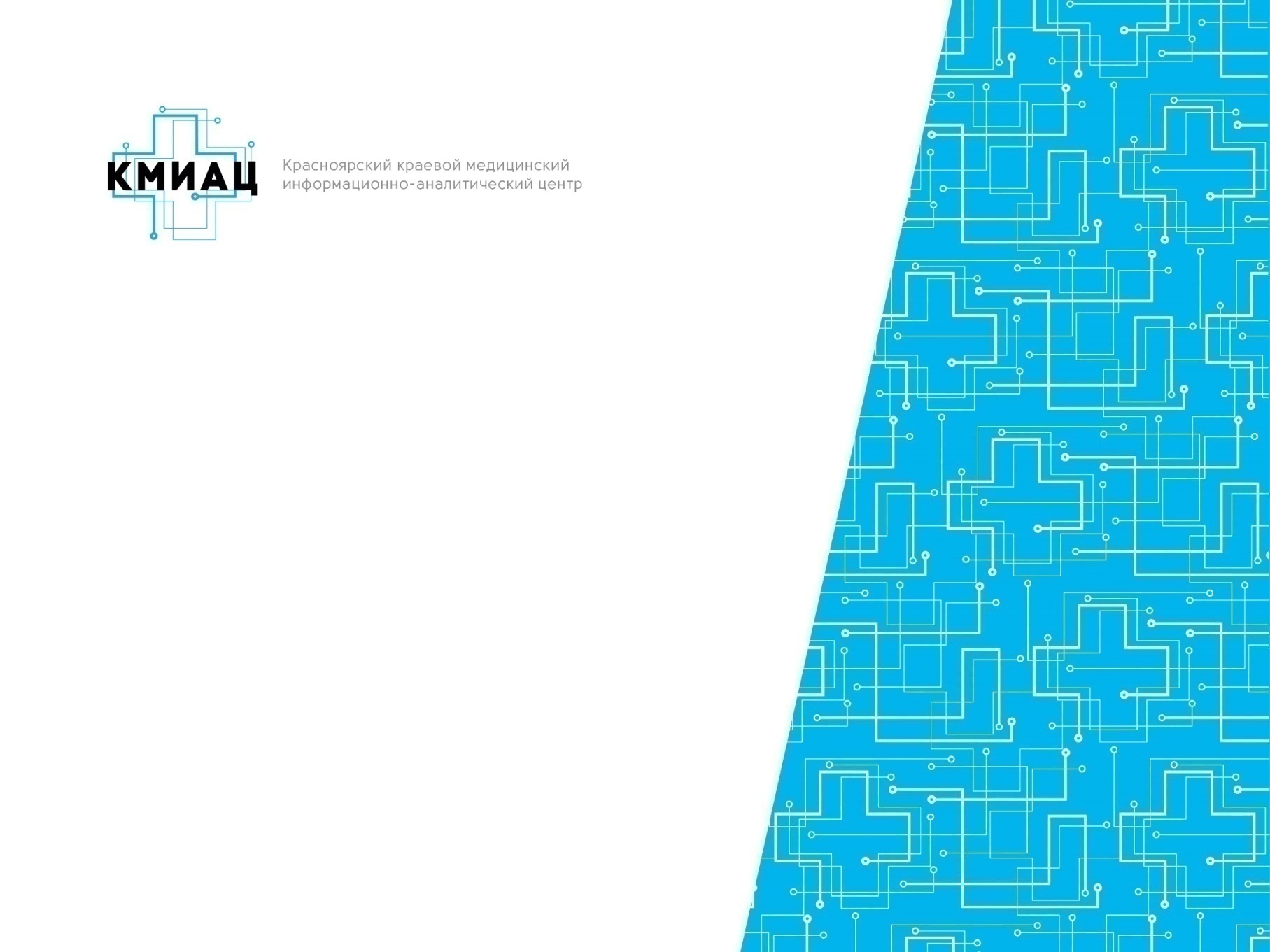 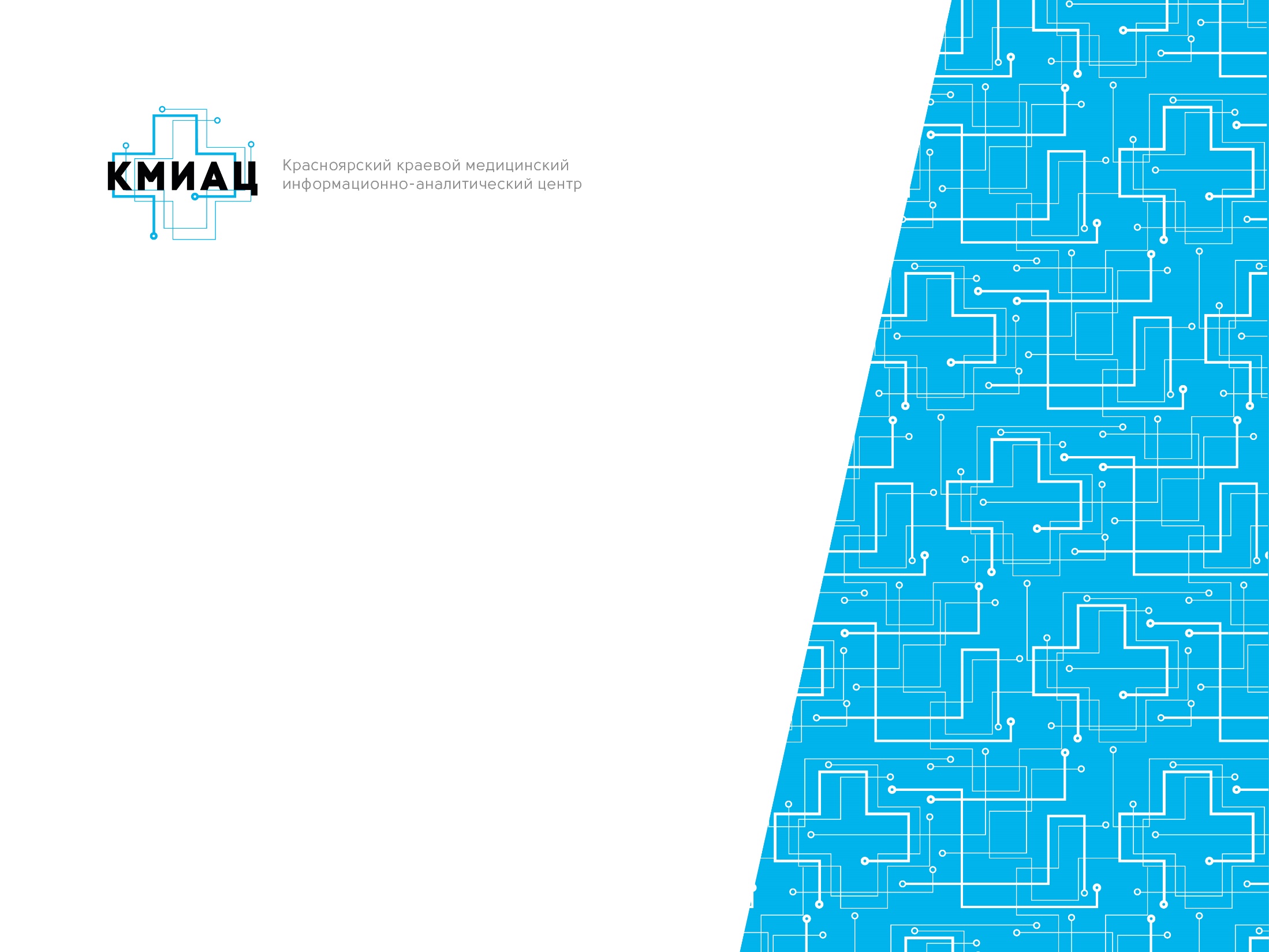 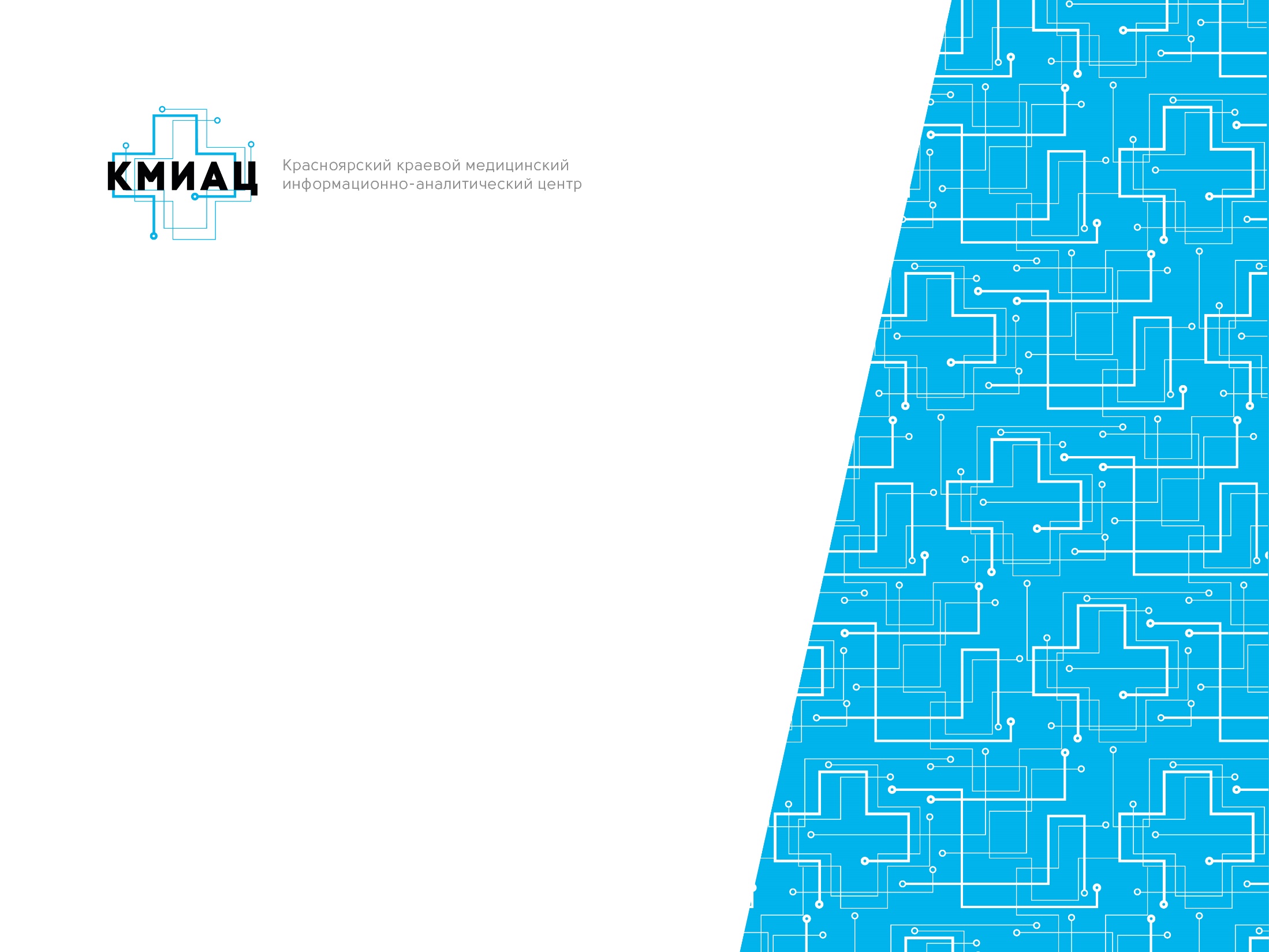 Региональная система управления СМП, включая санавиацию
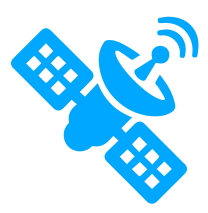 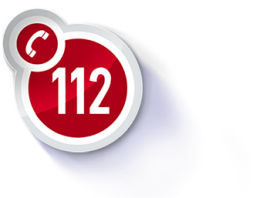 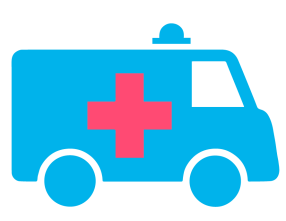 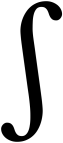 Региональный центр медицины катастроф
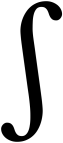 Система «112»            ИС «АДИС»                 ГЛОНАСС
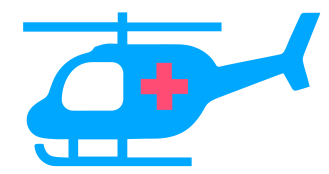 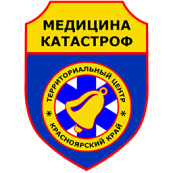 КССМП г. Красноярска
Межрайонный центр, отделение СМП
Отделение санавиациии ККБ
Районные отделения санавиации
Отделения СМП районных больниц
Подстанции КССПМ
Районные отделения СМП агломерации
Отделения СМП районных больниц
Районные отделения санавиации
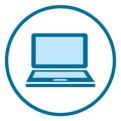 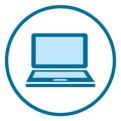 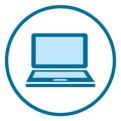 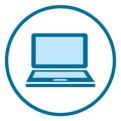 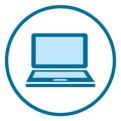 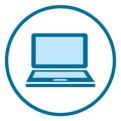 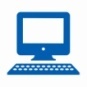 [Speaker Notes: В рамках реализации регионального проекта «Создание единого цифрового контура в здравоохранении Красноярского края на основе единой государственной информационной системы здравоохранения (ЕГИСЗ)» в период 2019-2020 гг планируется создание региональной информационной системы «Управление скорой и неотложной медицинской помощью», взаимодействующей с «Системой 112».
Система строится на едином программном обеспечении, позволяющем создать трехуровневую систему управления скорой медицинской помощью в регионе : региональный центр медицины катастроф, станции (отделения) скорой медицинской помощи  межрайонных центров, отделения скорой медицинской помощи районных больниц. 
Система обеспечит возможность контролировать обслуживание вызовов на каждом уровне, передавать вызов  на требуемую подстанцию.
Интеграция с системой ГЛОНАСС позволит в реальном режиме времени отслеживать передвижение бригад. В целом, система позволит оптимизировать использование ресурсов службы скорой медицинской помощи, сократить время обслуживания вызовов, поступающих из населенных пунктов, расположенных на границах районов, оперативно управлять ресурсами при возникновении чрезвычайных ситуаций.]
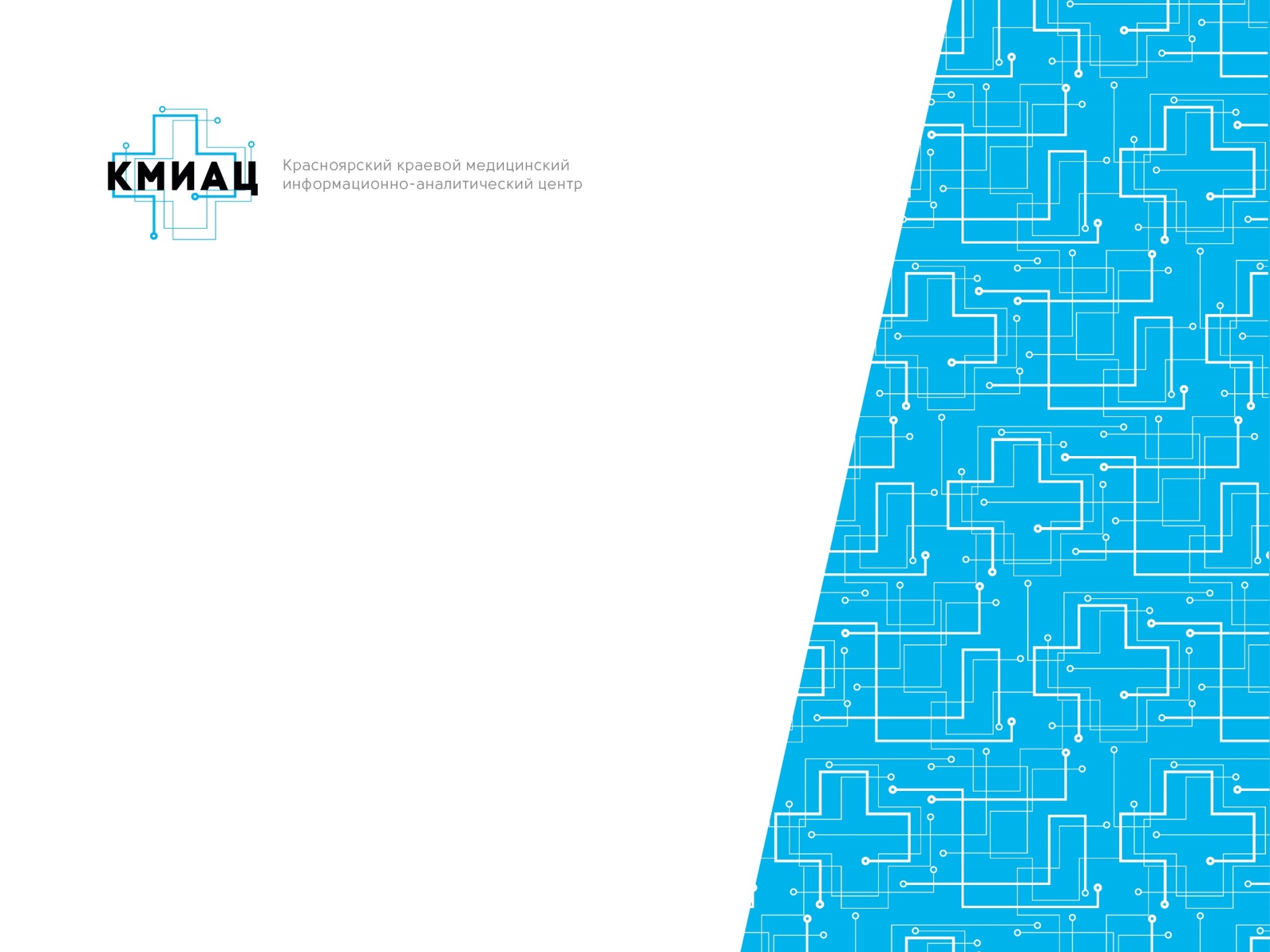 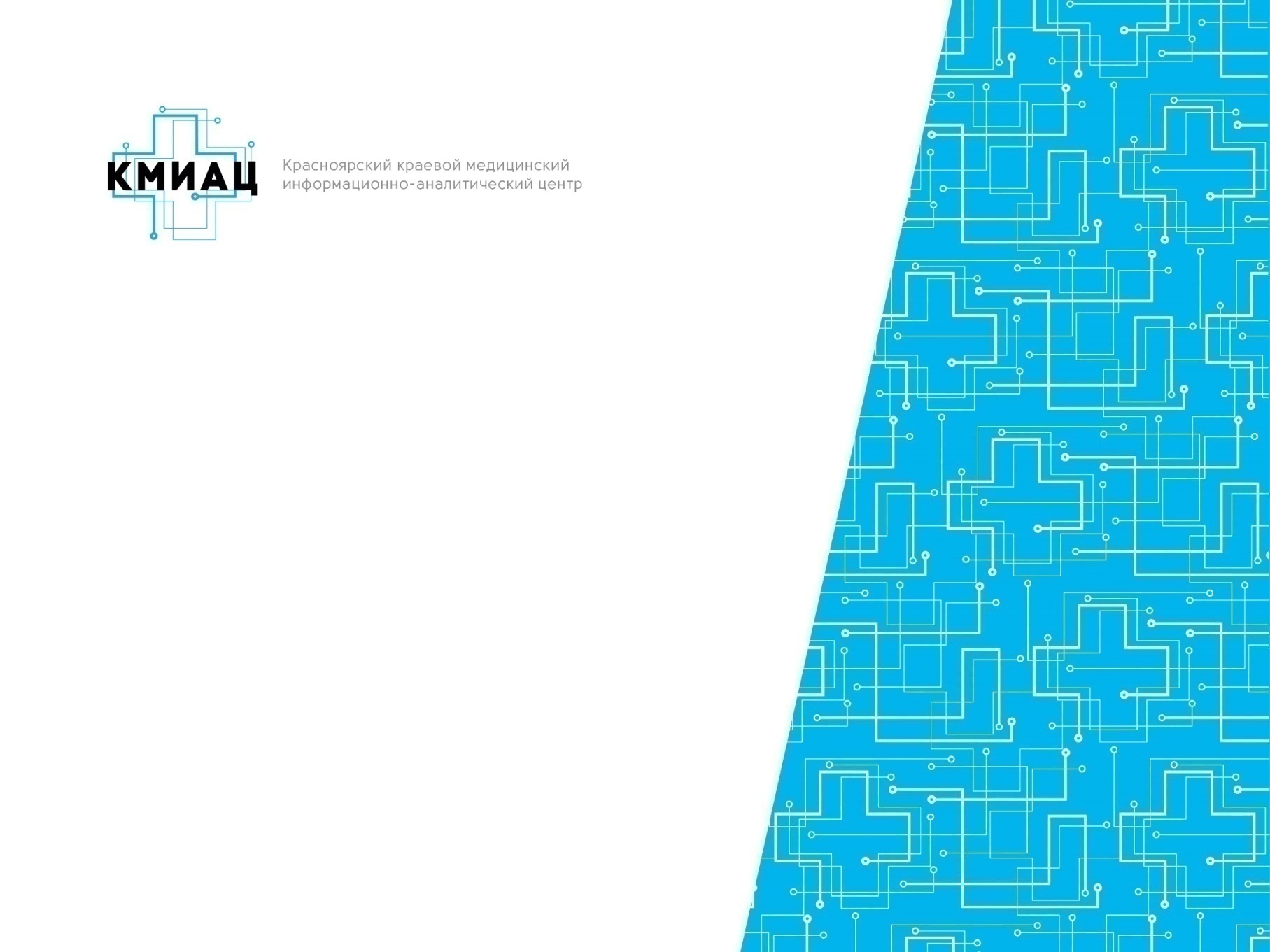 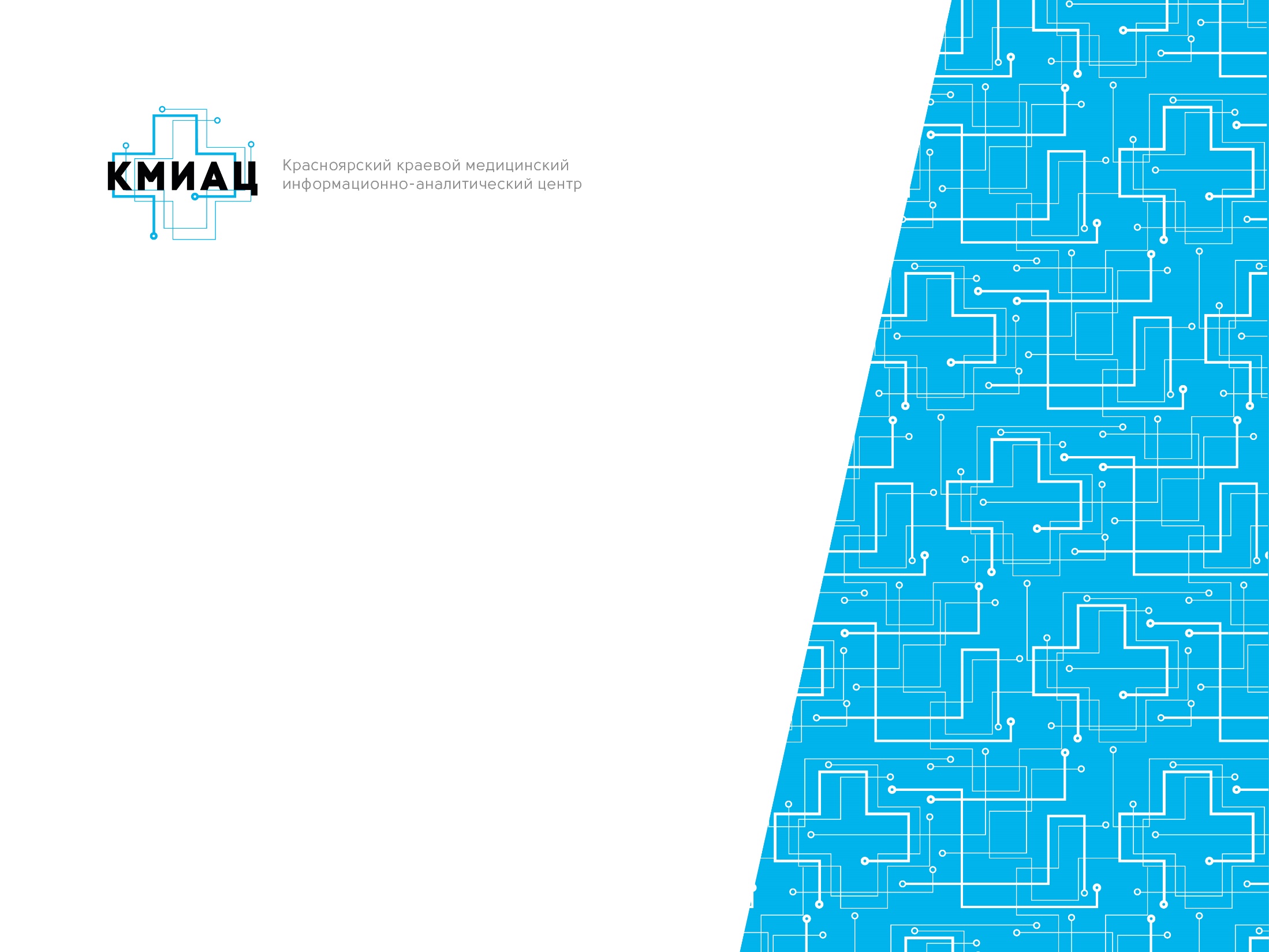 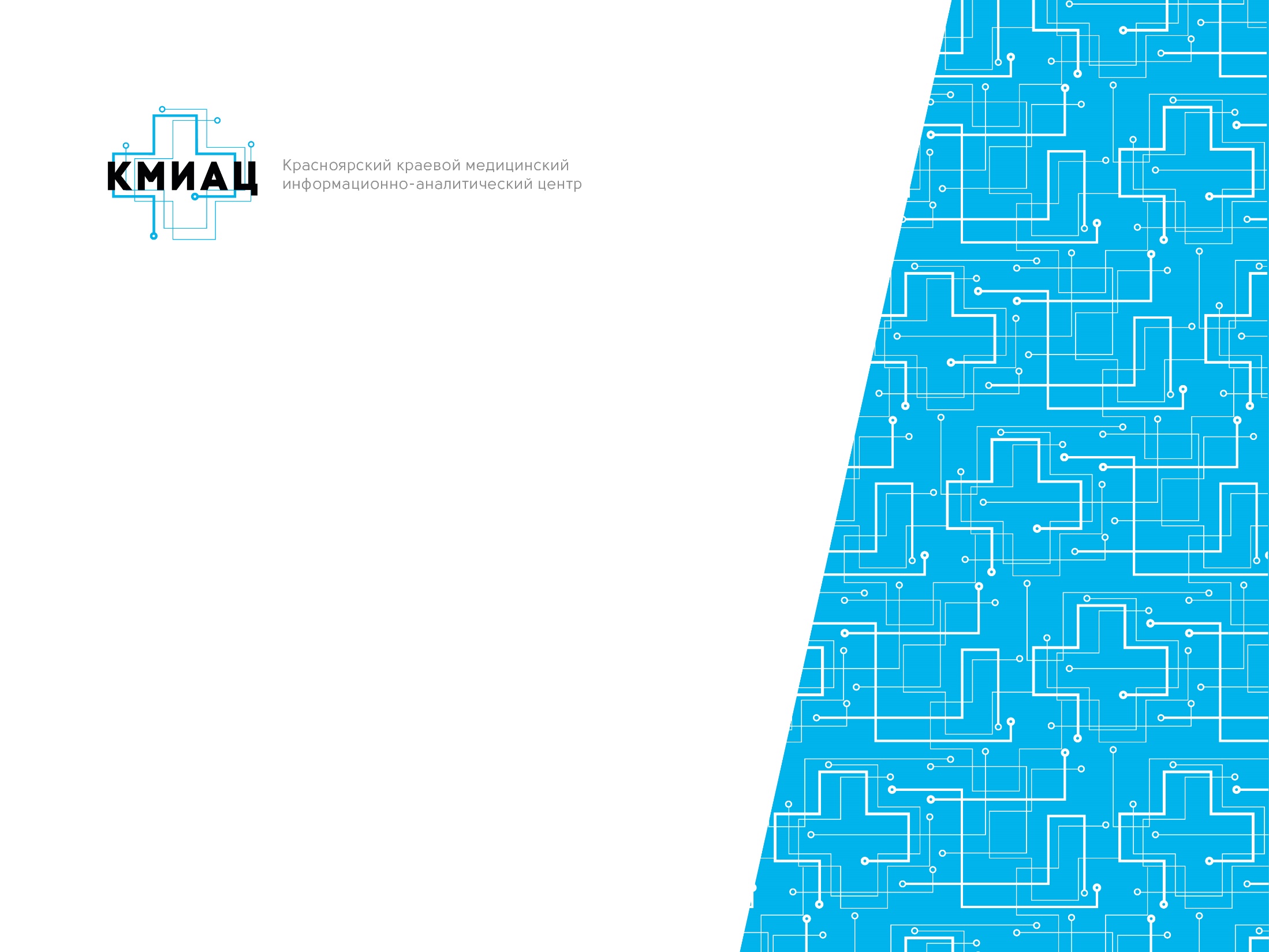 Работа в учреждениях. Требования к внедрению системы
Назначение ответственных за внедрение системы (ИТ-специалист, диспетчер отделения СМП)
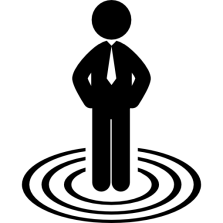 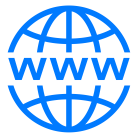 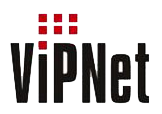 Организация рабочего места для персонала отделения (интернет, vipnet)
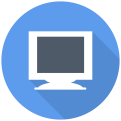 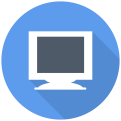 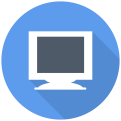 ЗАКУПКА
Участие в совместных торгах на закупку компьютерной техники (КТЦМК, Норильская ССМП, Назаровская ССМП)
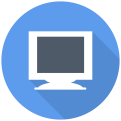 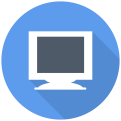 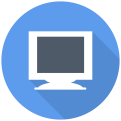 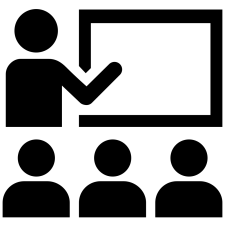 Участие в обучении специалистов отделений СМП
АДИС
Работа в режиме он-лайн в системе «АДИС»
Эффективность внедрения системы
повышение оперативности и эффективности работы СМП за счет обеспечения диспетчерского персонала полной и достоверной информацией о состоянии выездной бригады на любой момент времени
повышение производительности работы выездных бригад и сокращение времени прибытия выездных бригад на место вызова за счет возможности оперативного выбора ближайшей к месту происшествия бригады необходимого профиля и оптимизации маршрута ее следования, в том числе на границах муниципальных образований
наличие единой краевой оперативной базы данных о бригадах на линии, их статусе, поступивших  и обслуженных вызовах, возможность массового перераспределения выездных бригад в случае возникновения чрезвычайных ситуаций
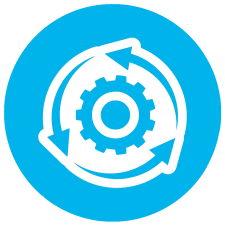 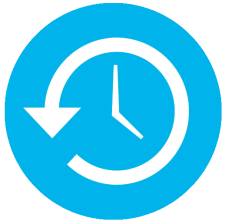 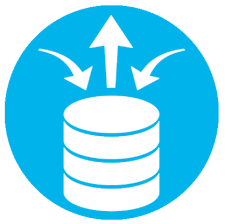 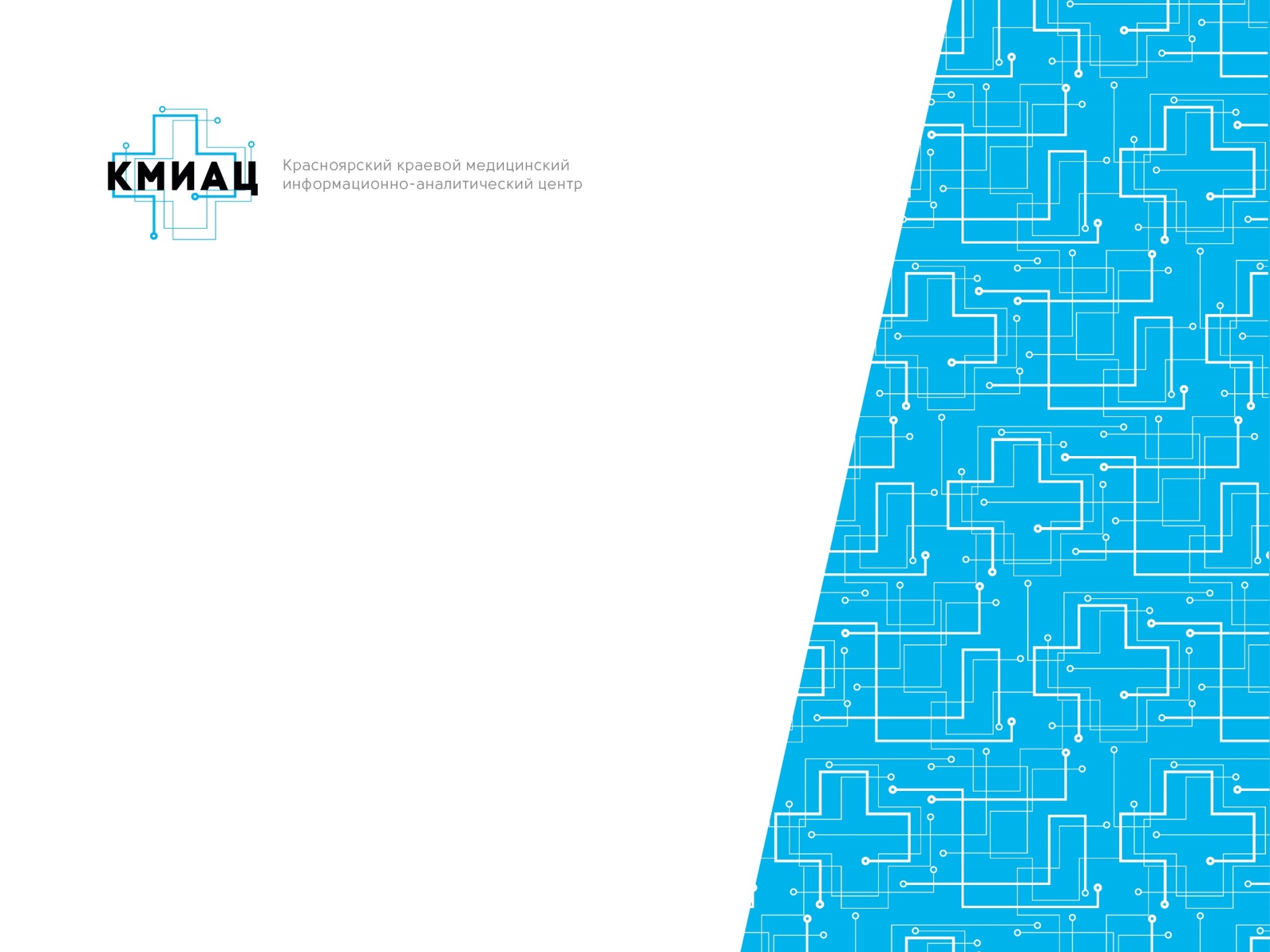 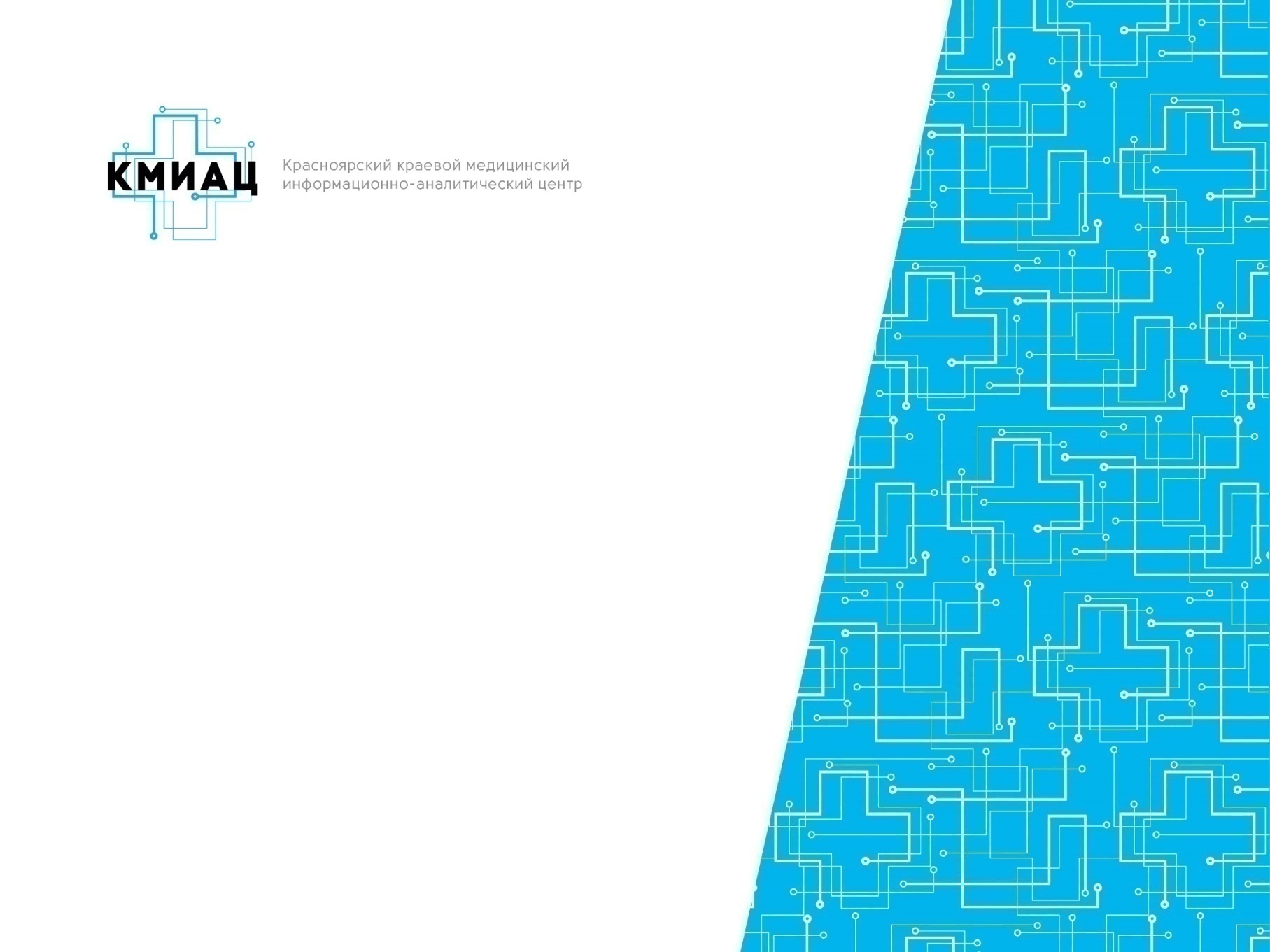 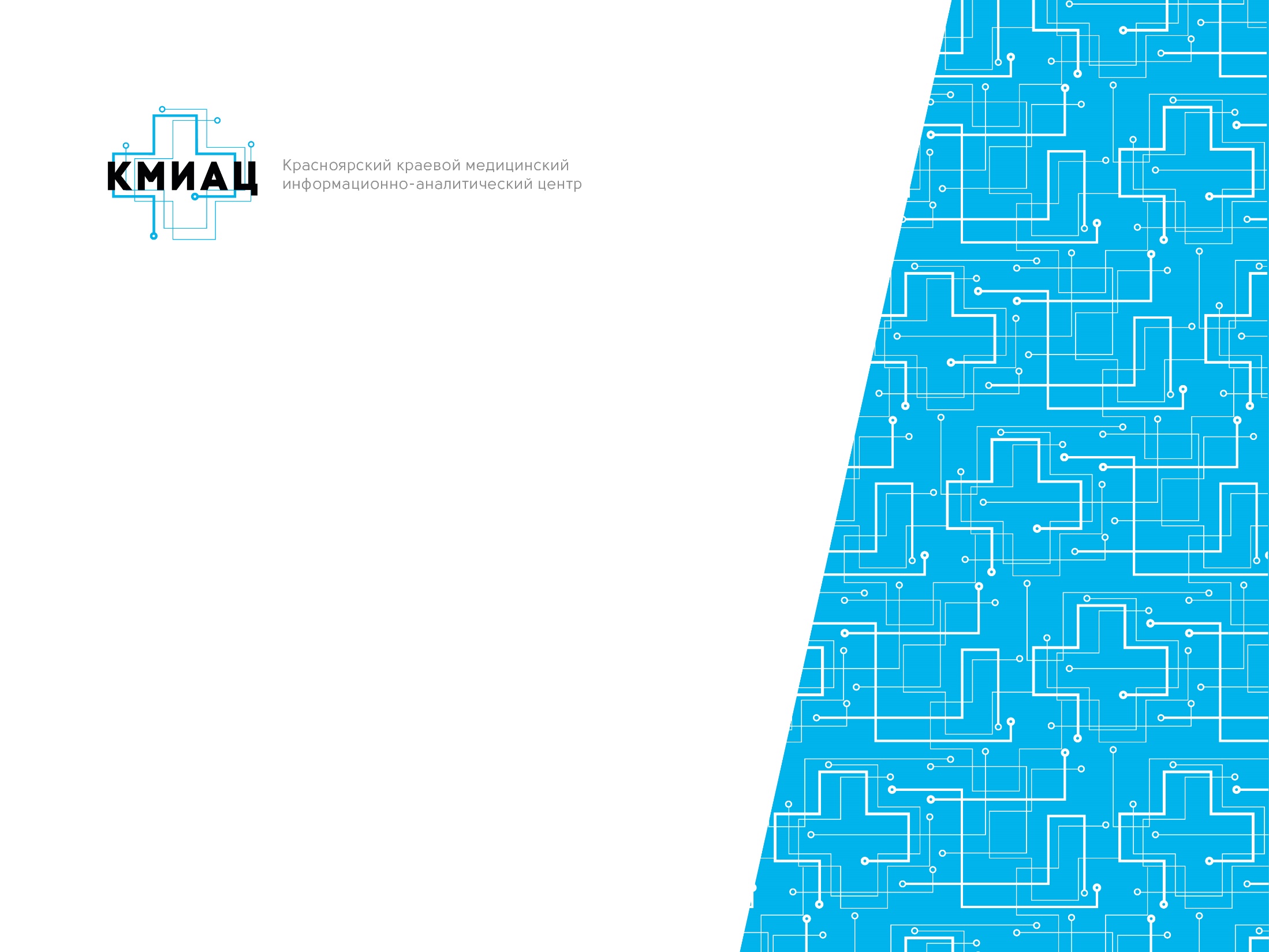 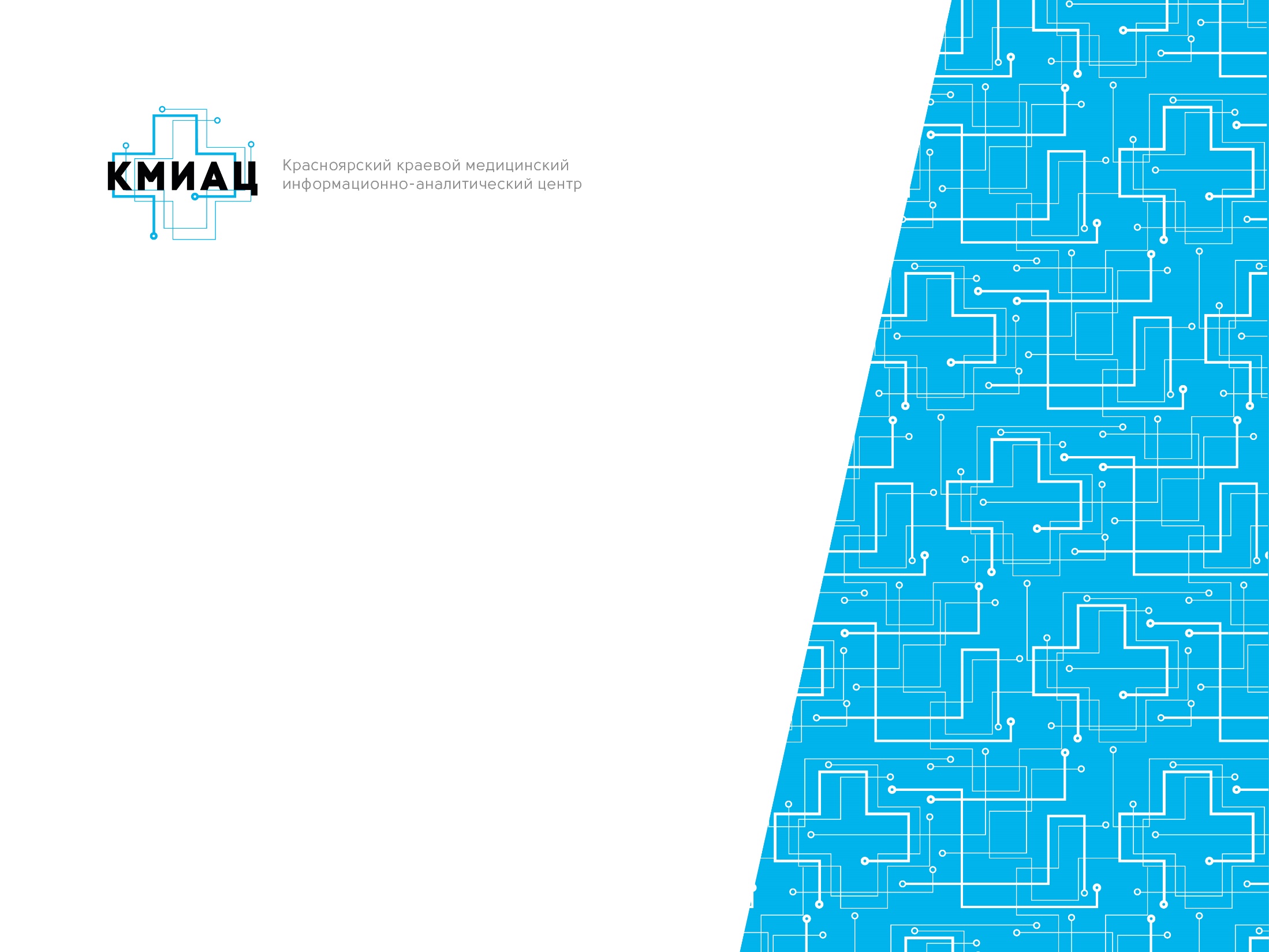 Спасибо за внимание!
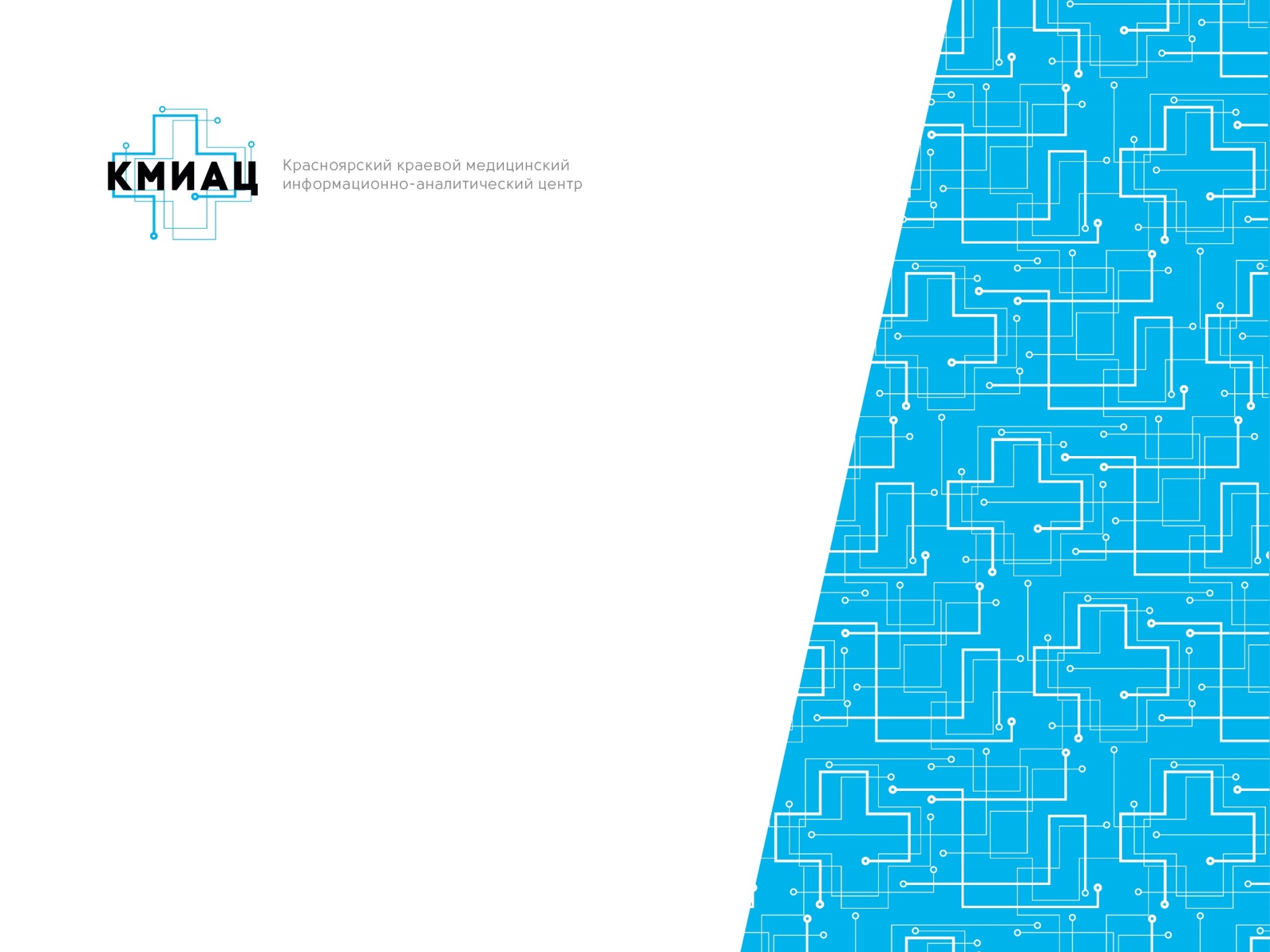 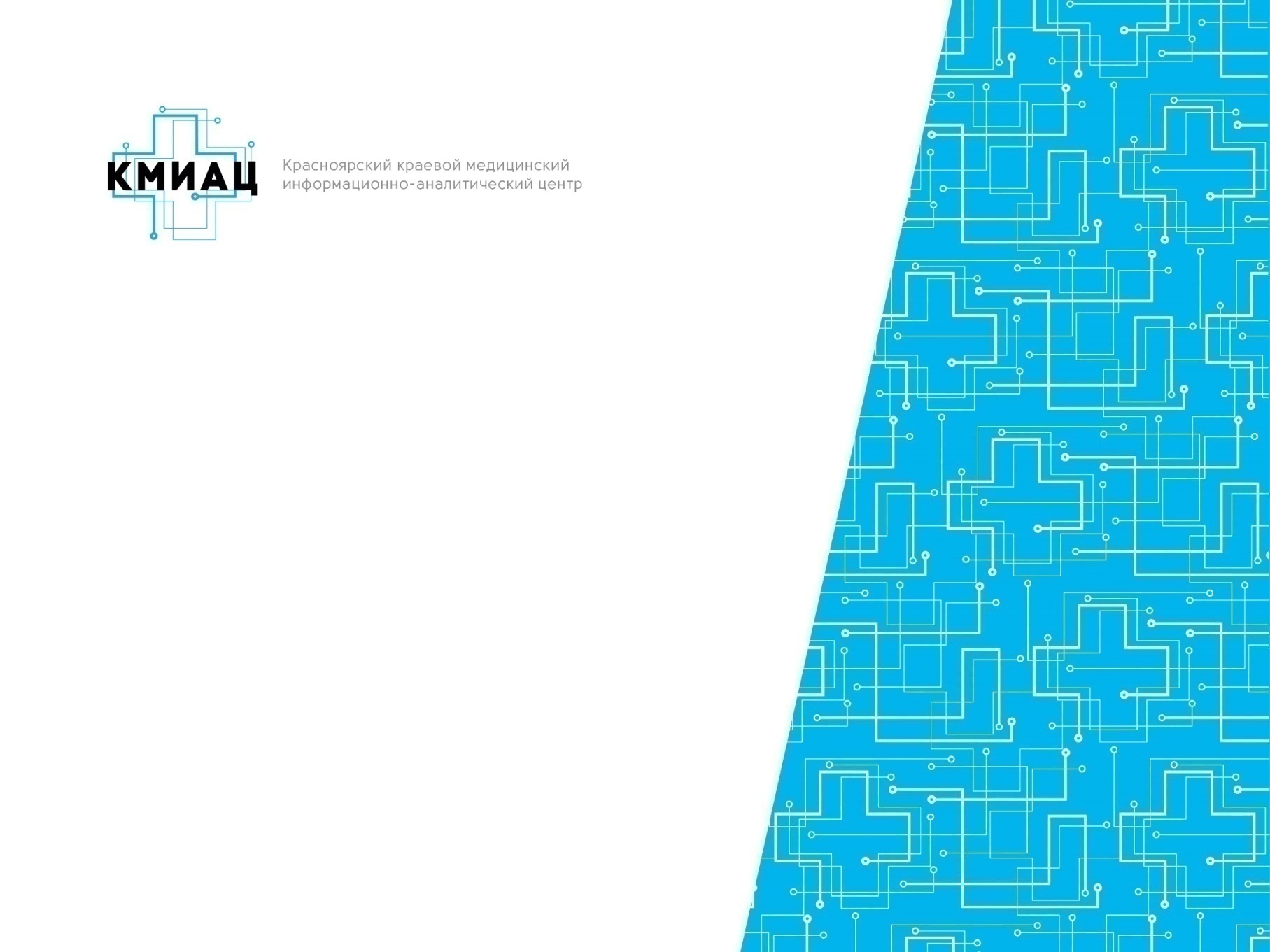 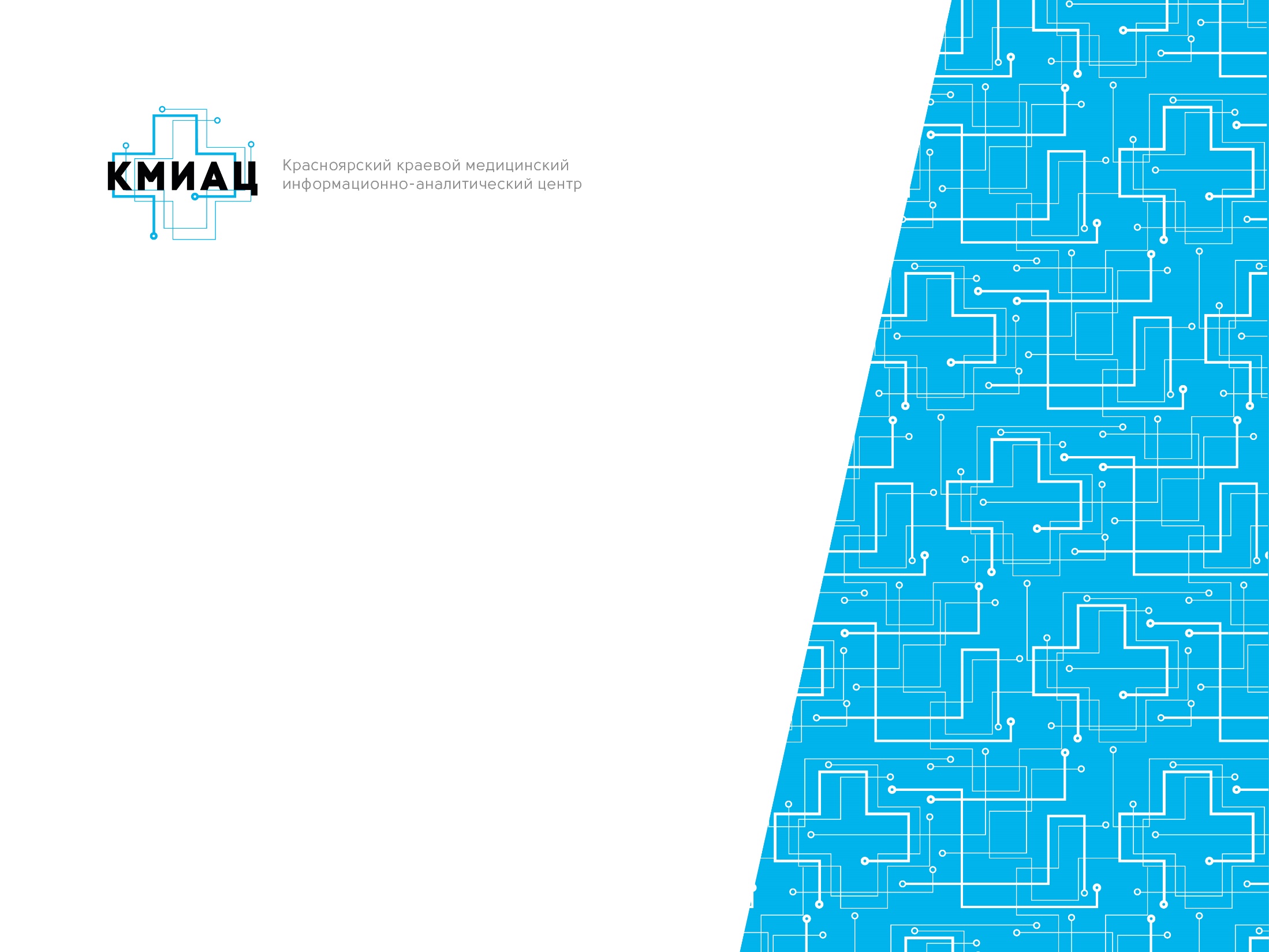 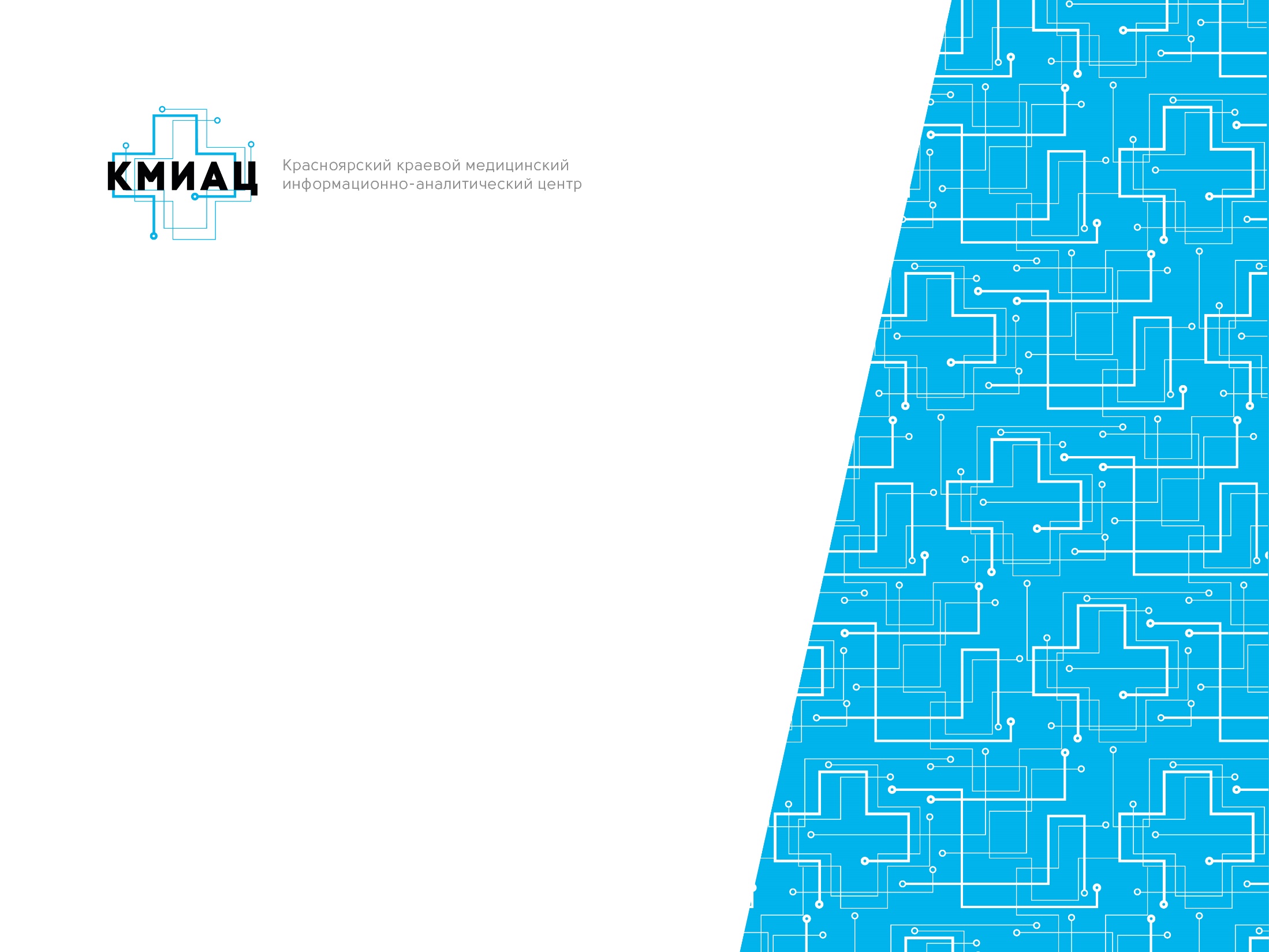 Планы на 2019 год. Участники проекта